Структурное подразделение 
«Центр развития ребенка- детский сад №14»
МБДОУ «Детский сад «Радуга» комбинированного вида»
 Рузаевского муниципального района
Портфолио материалов 
из опыта работы по направлению
«Формирование у младших дошкольников основ безопасности жизнедеятельности»
Выполнила: воспитатель 
                       Панина Ольга Викторовна
Сотрудничество 
с общественностью
Сотрудничество с ВДПО 
и пожарной частью
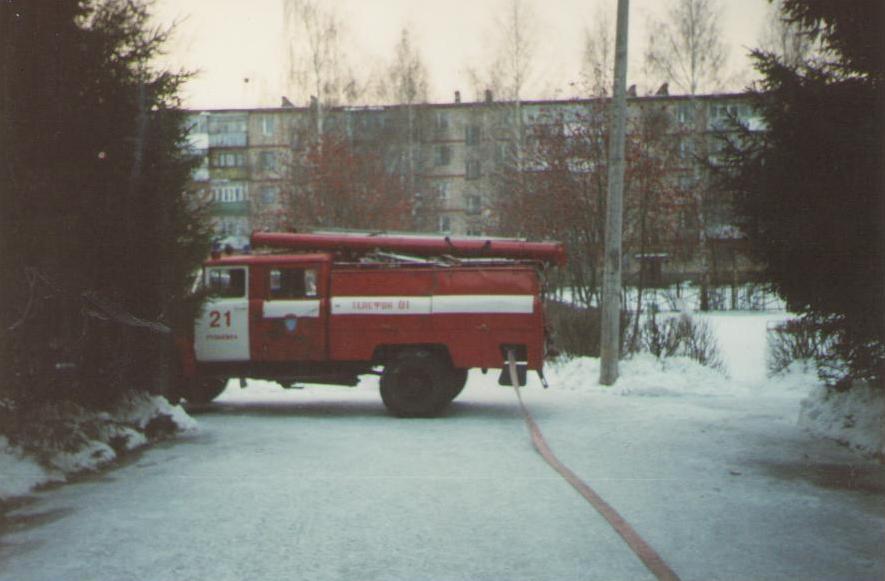 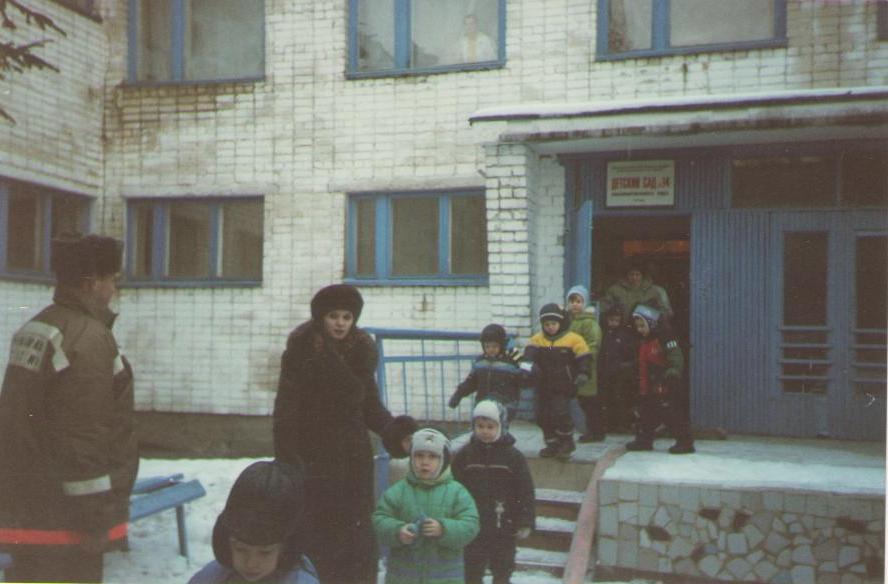 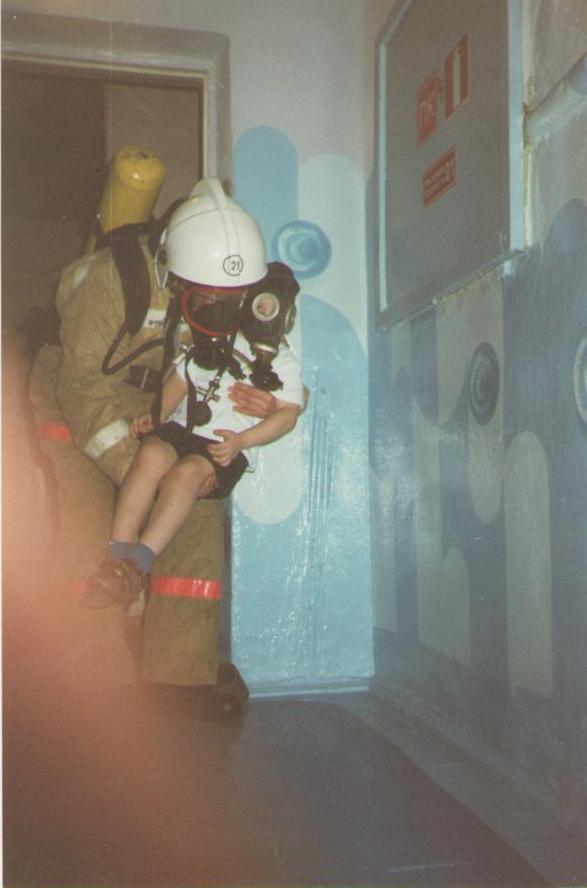 Практические занятия 
(Эвакуация детей).
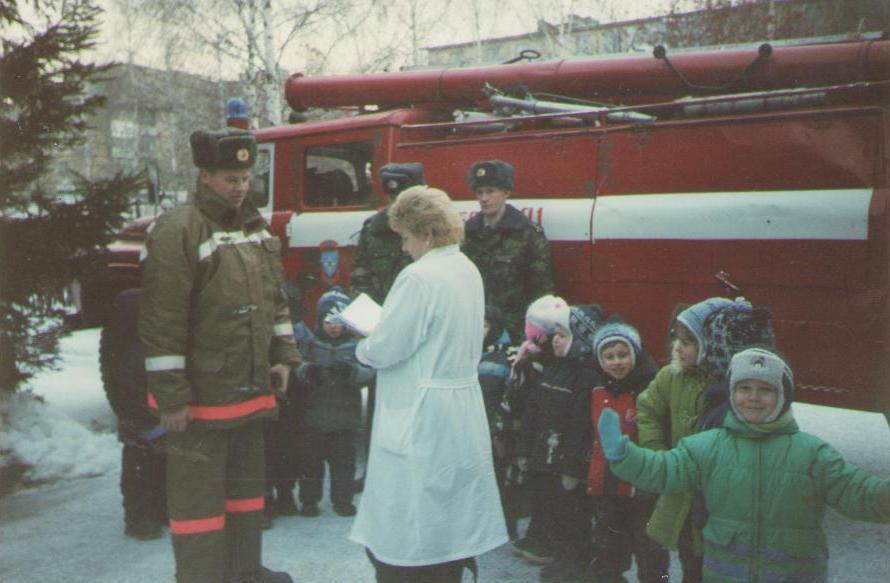 Общесадовое родительское собрание 
совместно с сотрудниками ВДПО 
и пожарной охраны
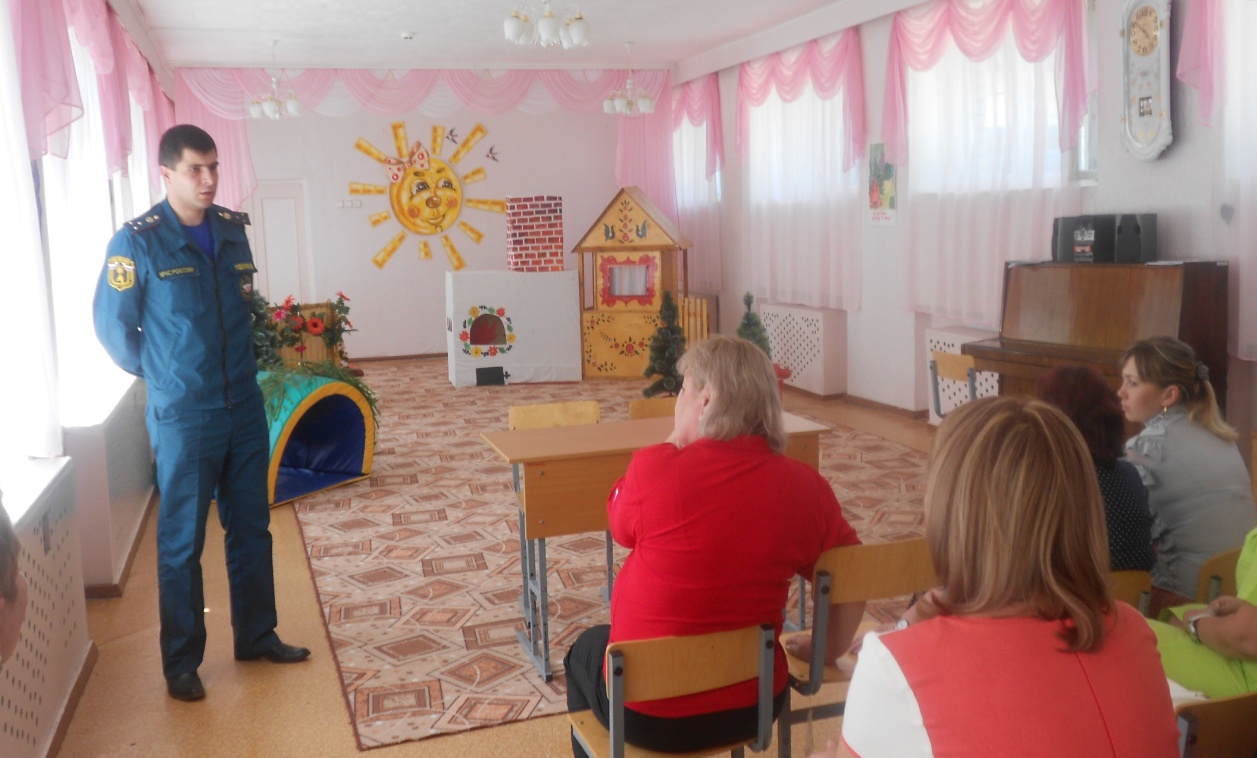 Мероприятие по пожарной безопасности 
совместно с сотрудником ВДПО
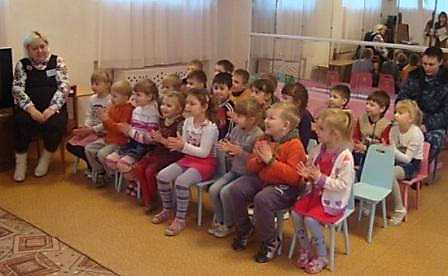 Сотрудничество с Саранским 
поисково – спасательным отрядом 
МЧС России
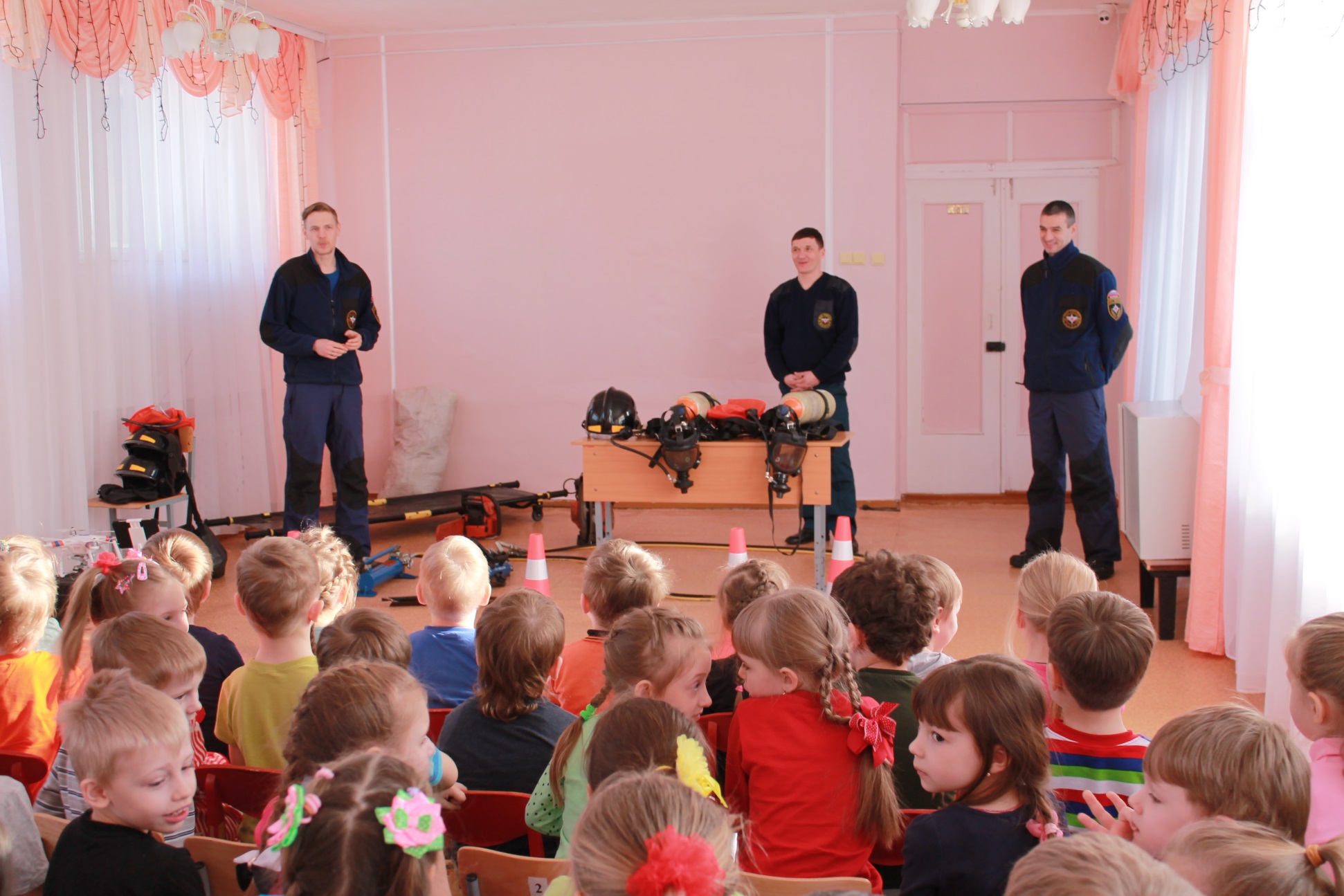 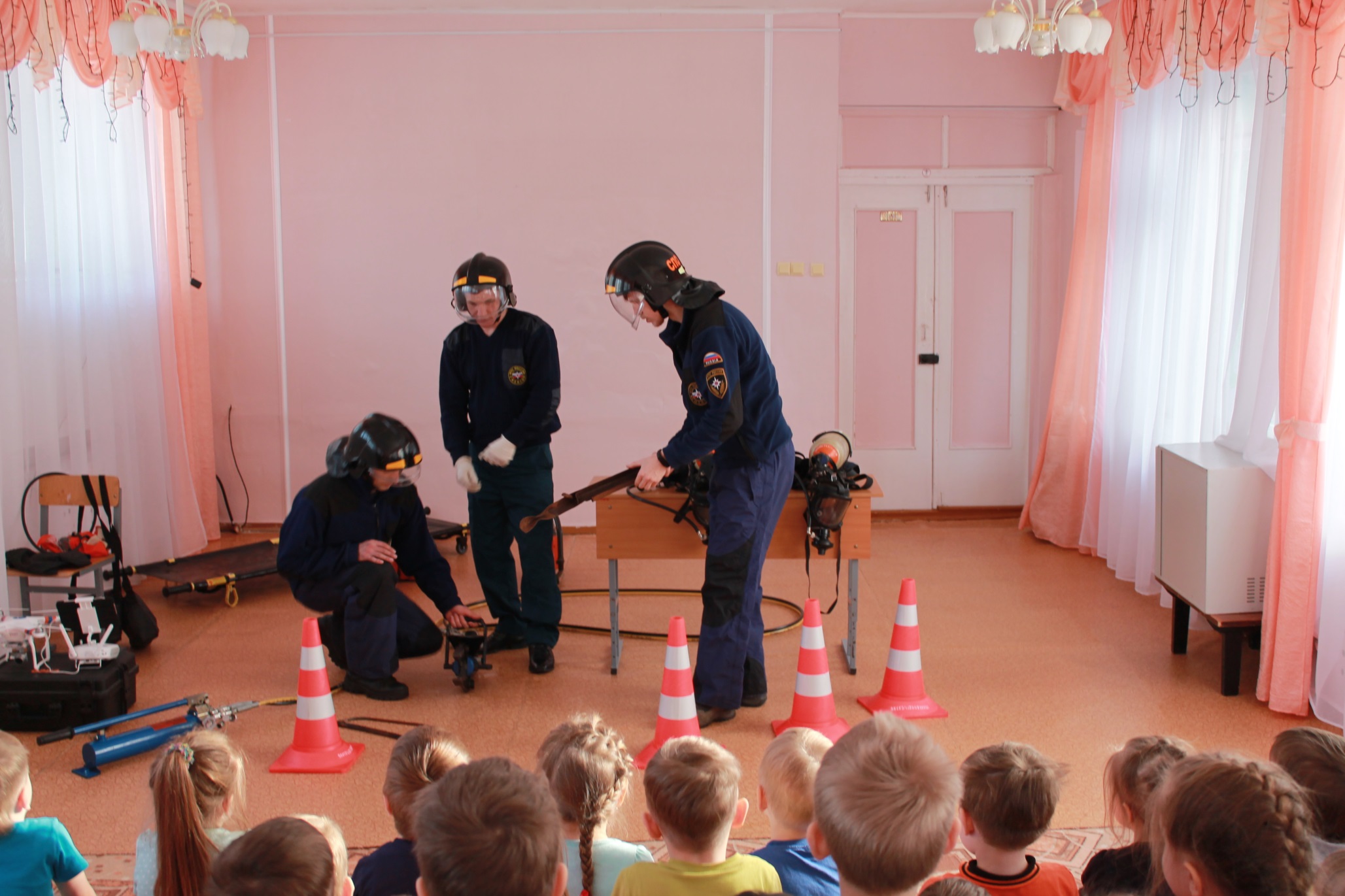 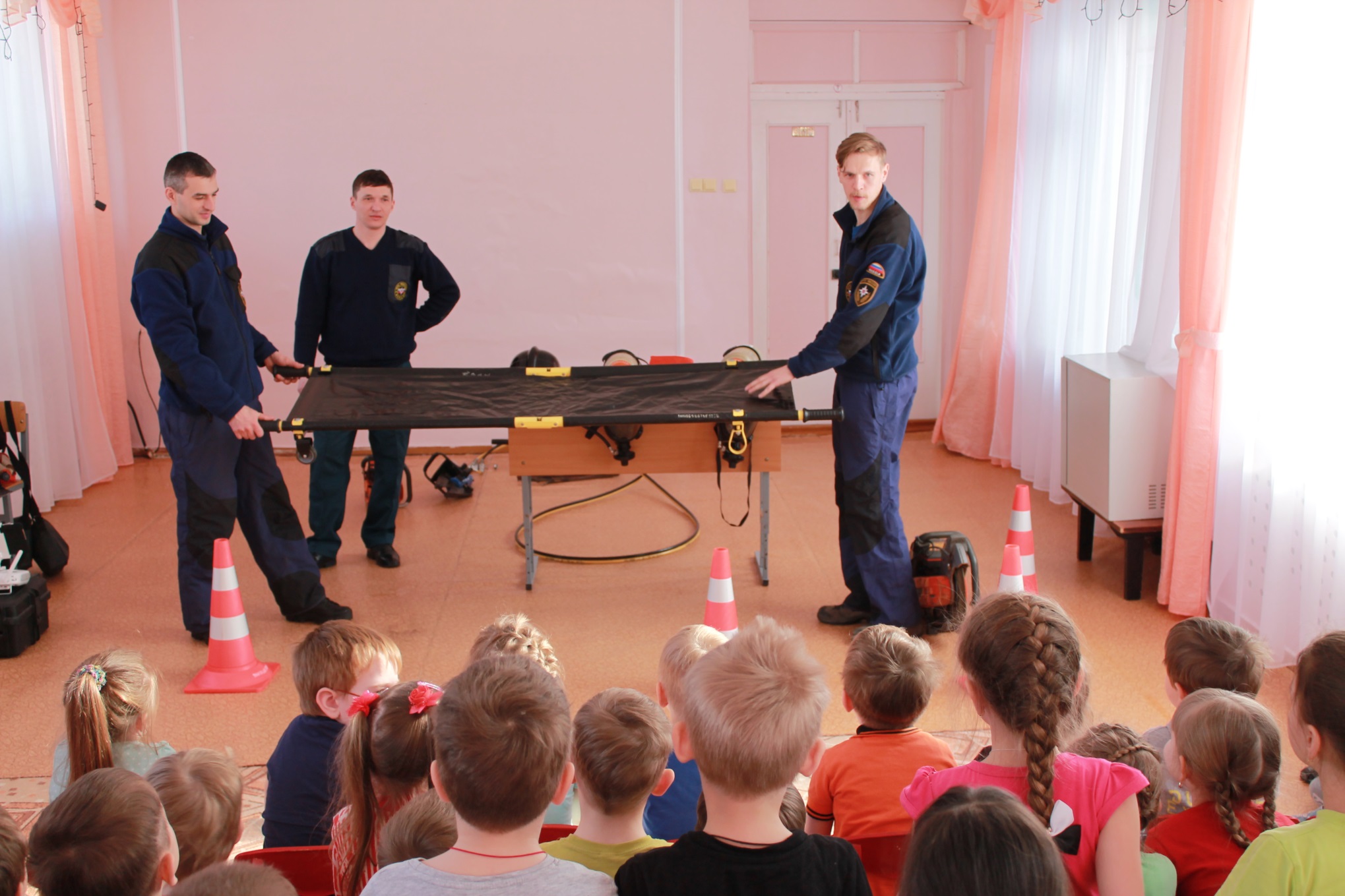 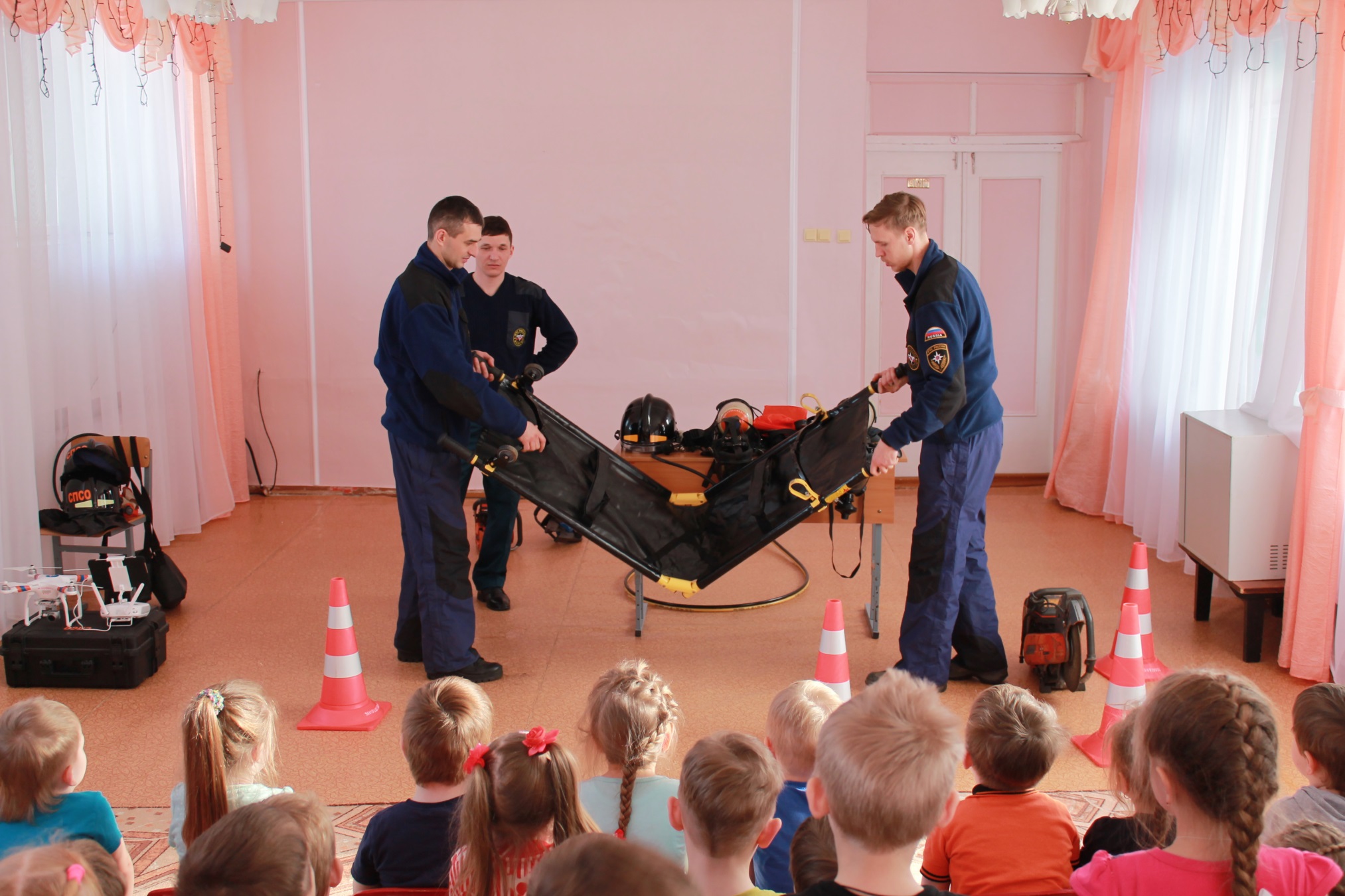 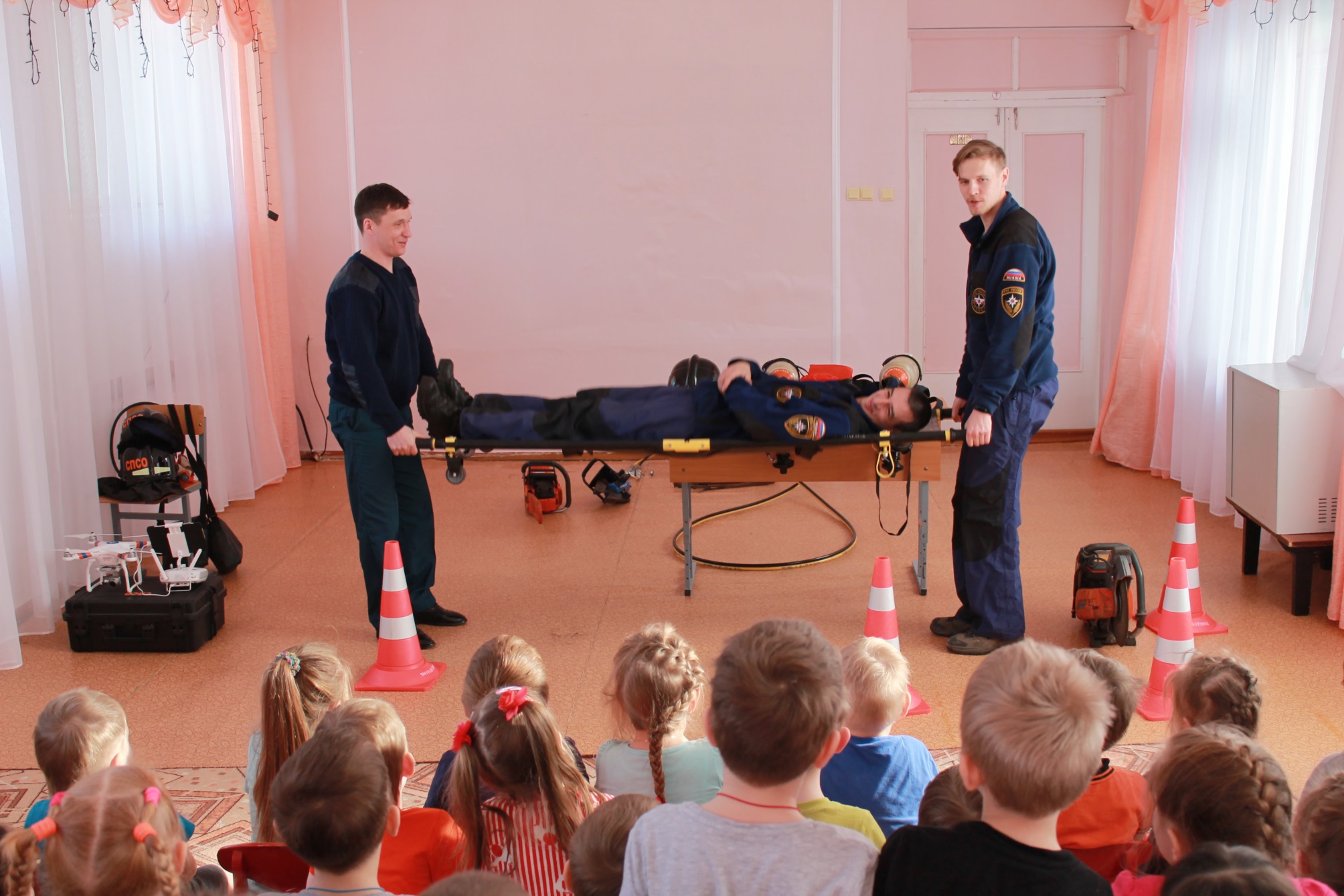 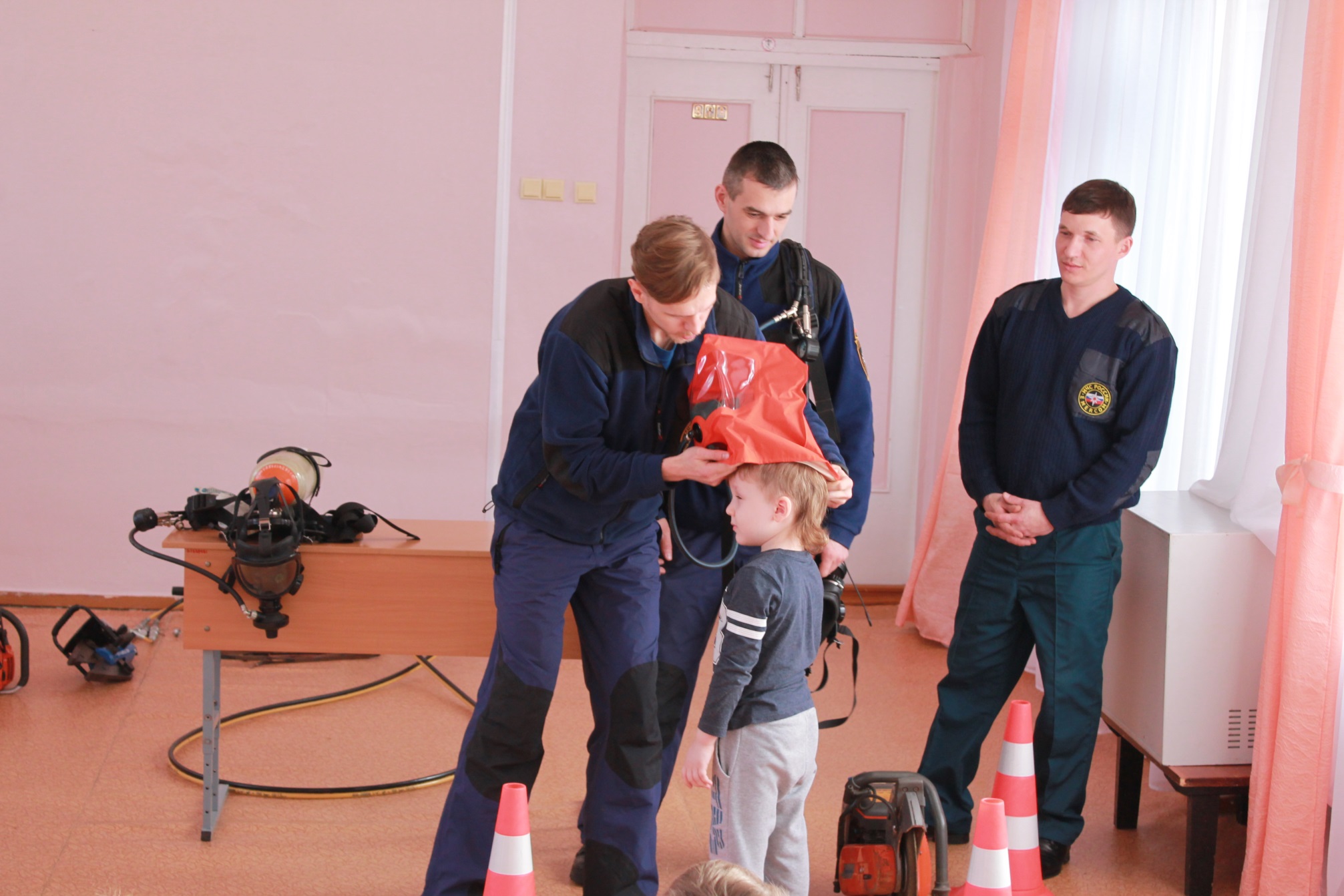 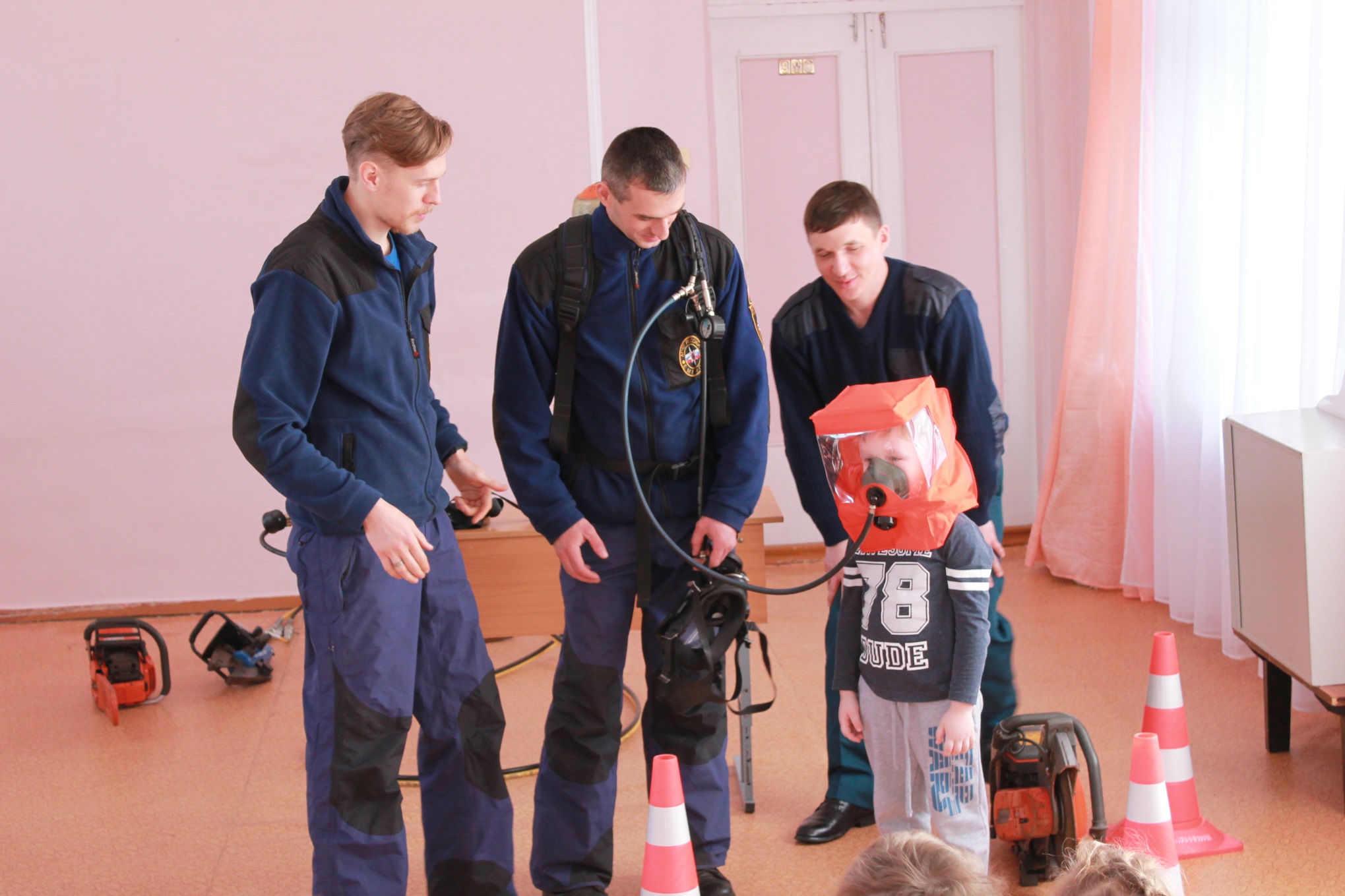 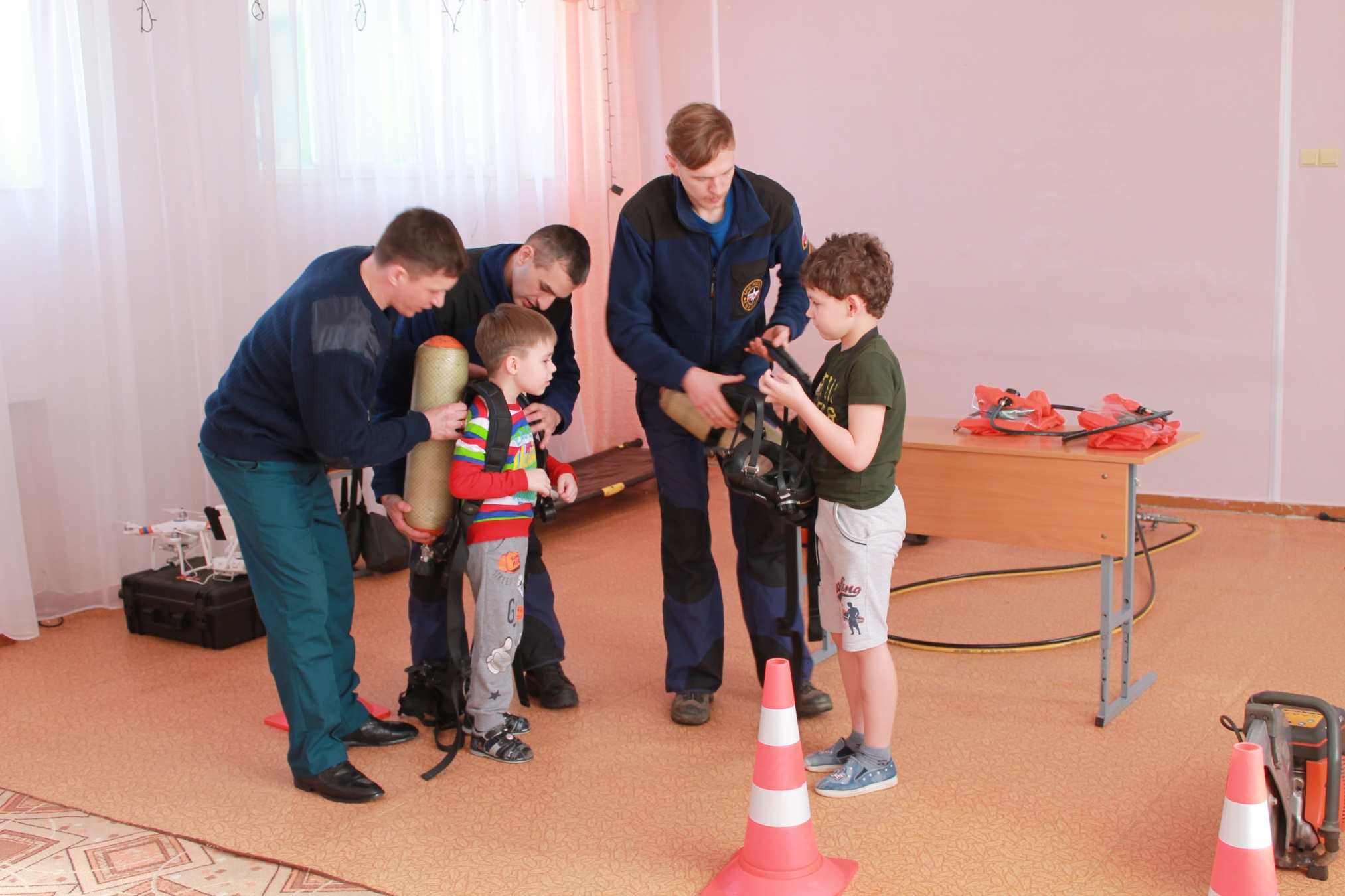 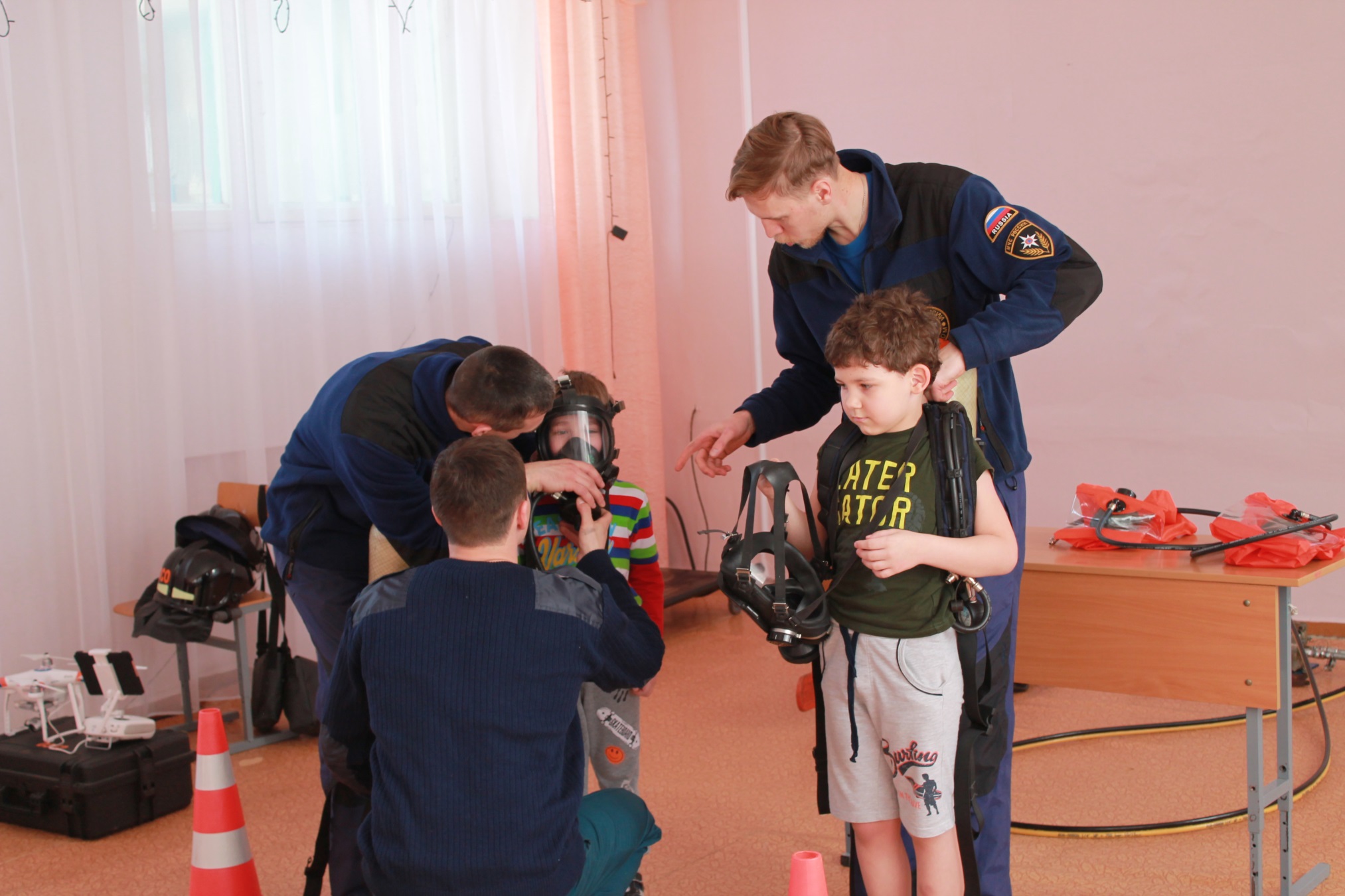 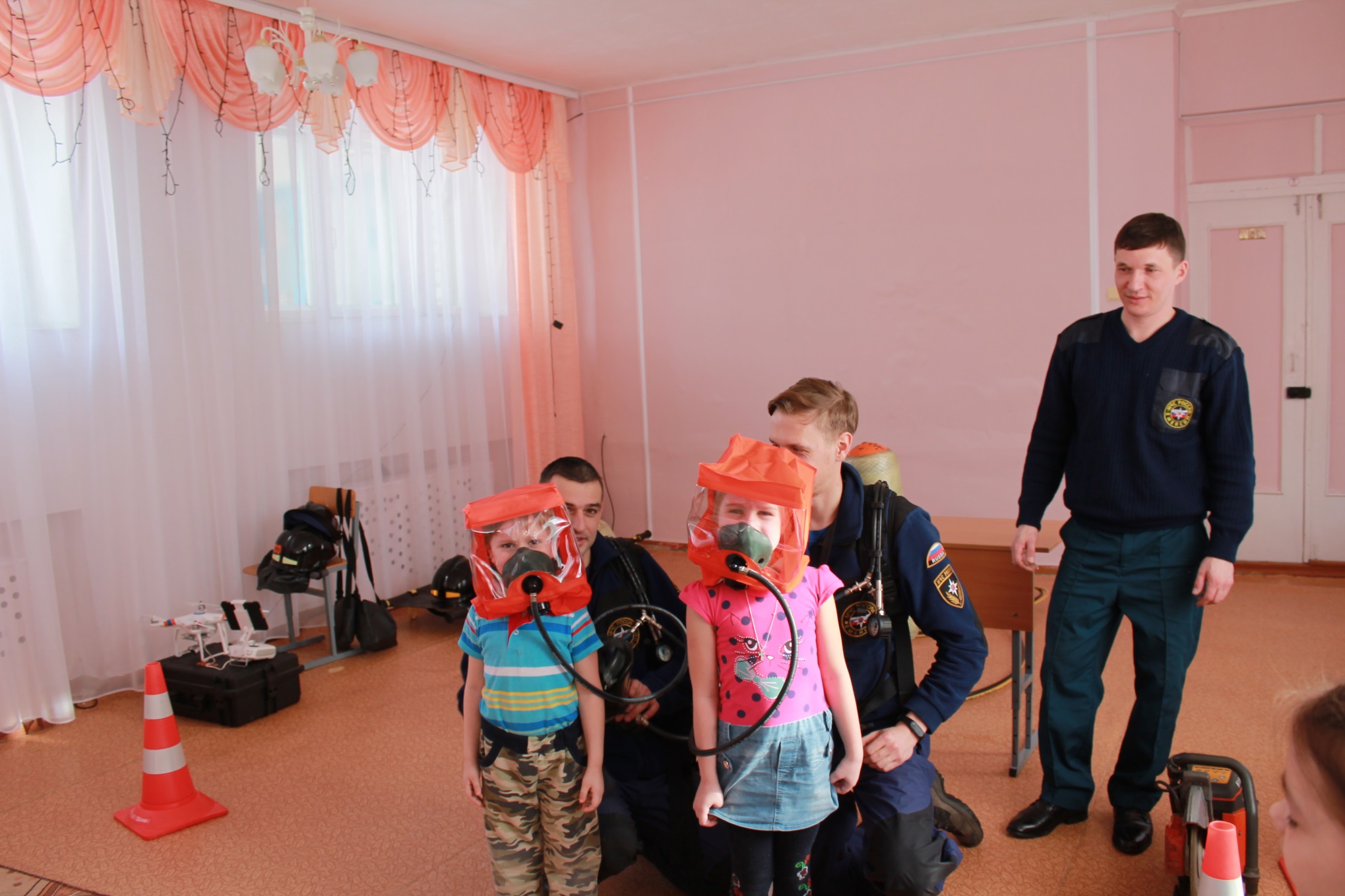 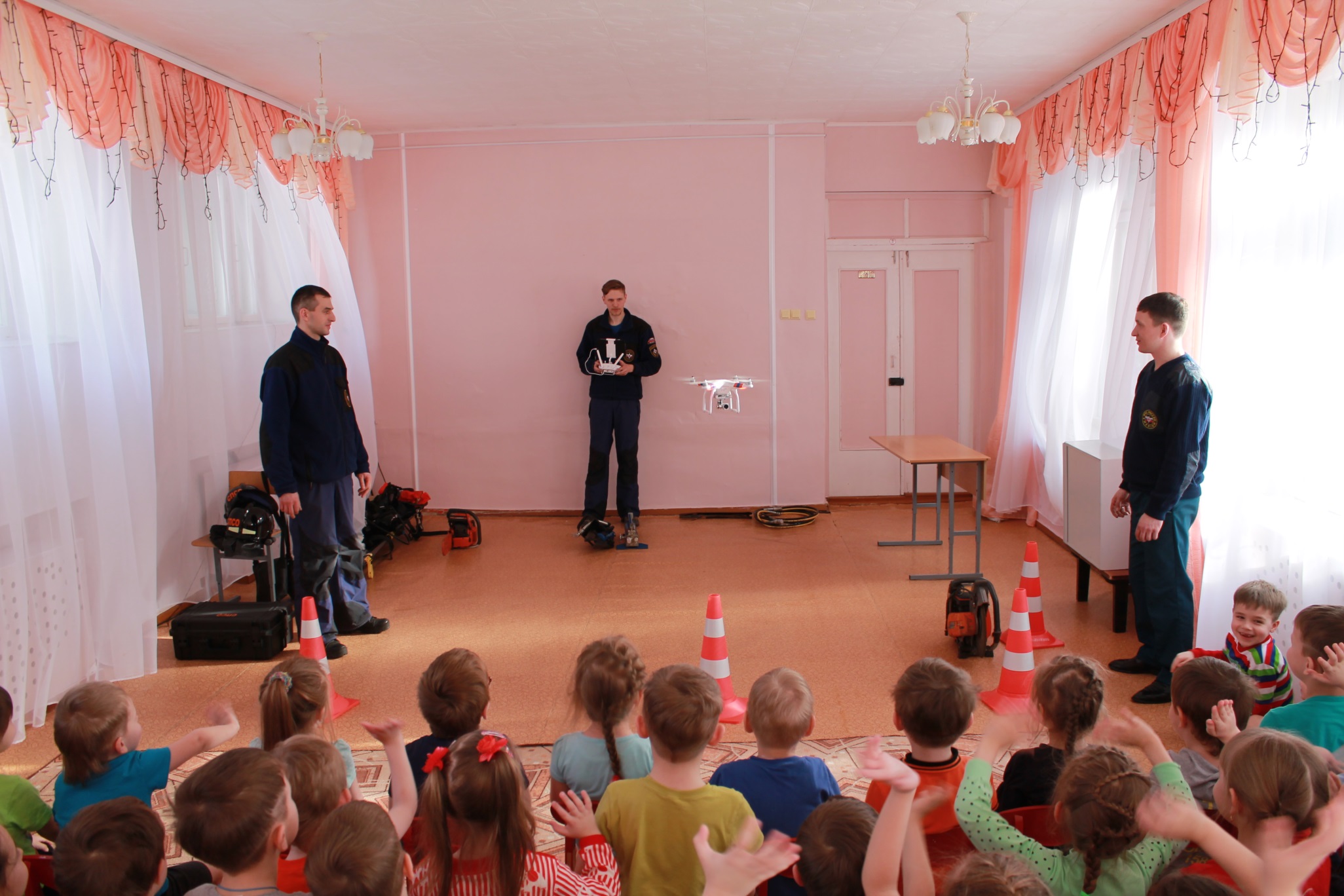 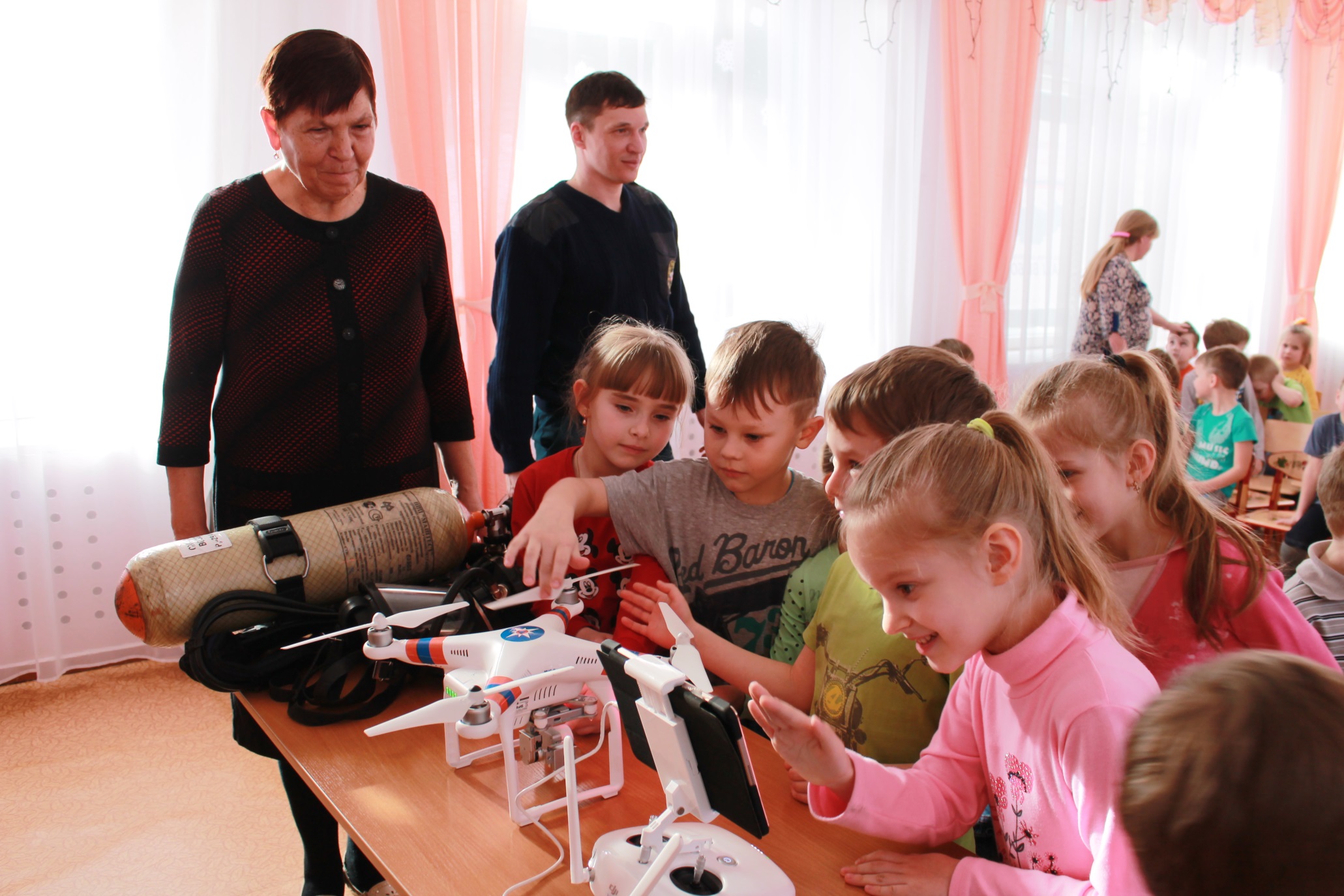 Работа 
с педагогическим 
коллективом
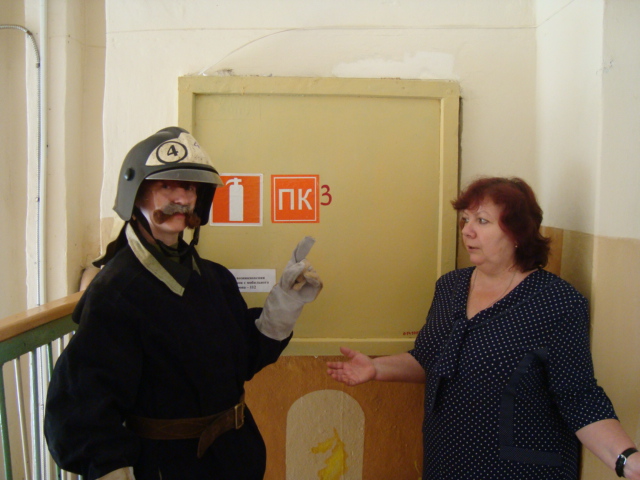 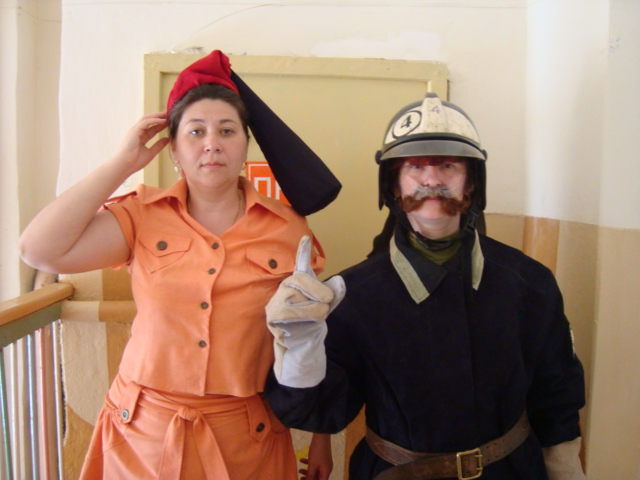 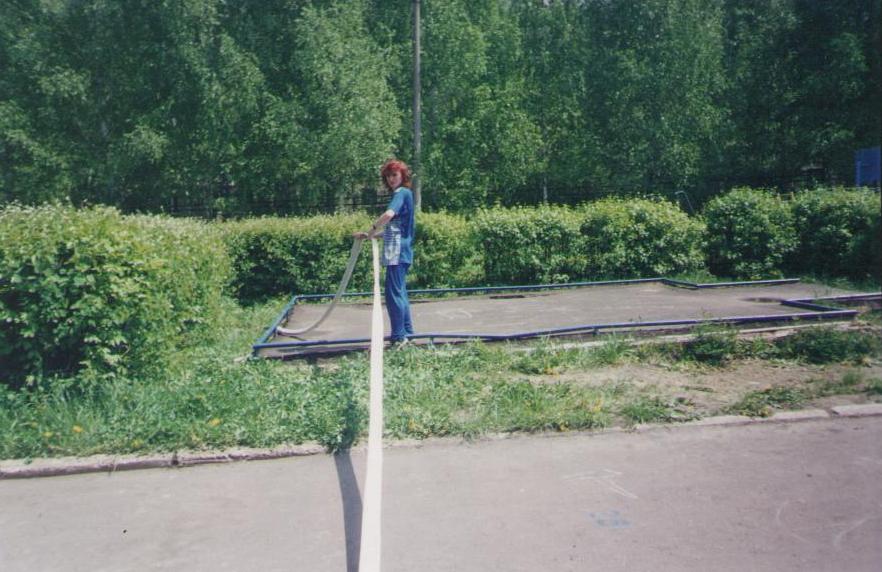 Теоретическое занятия с коллективом
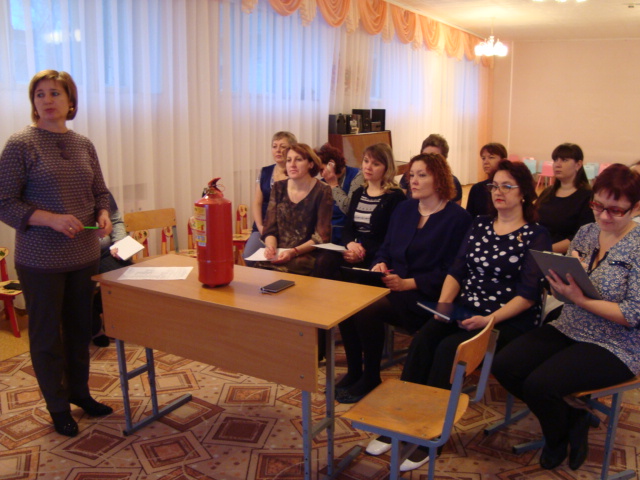 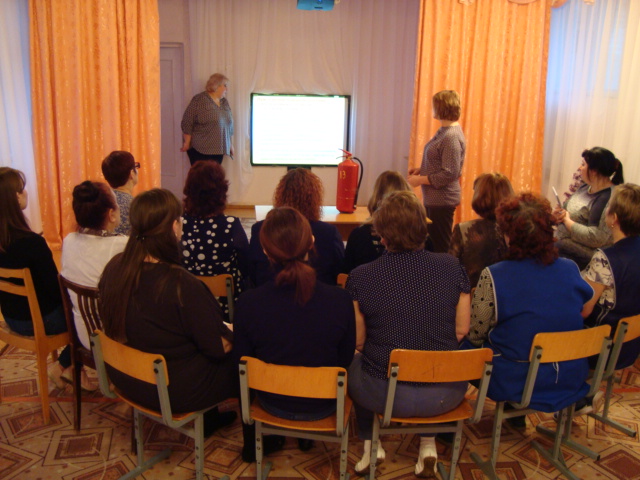 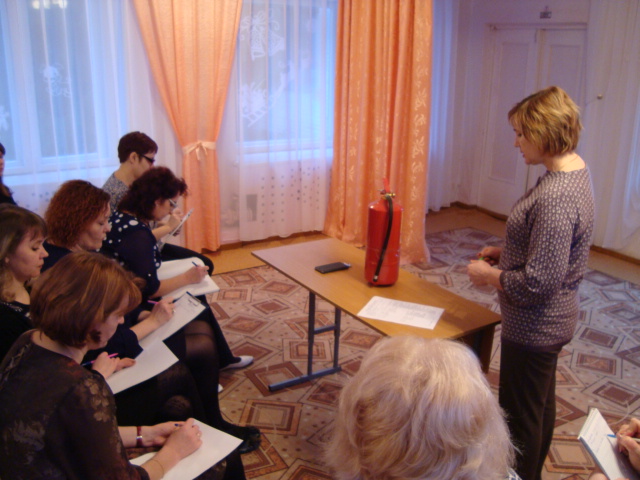 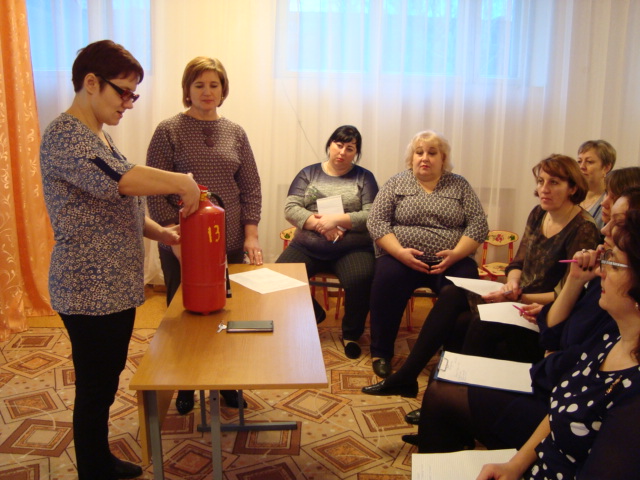 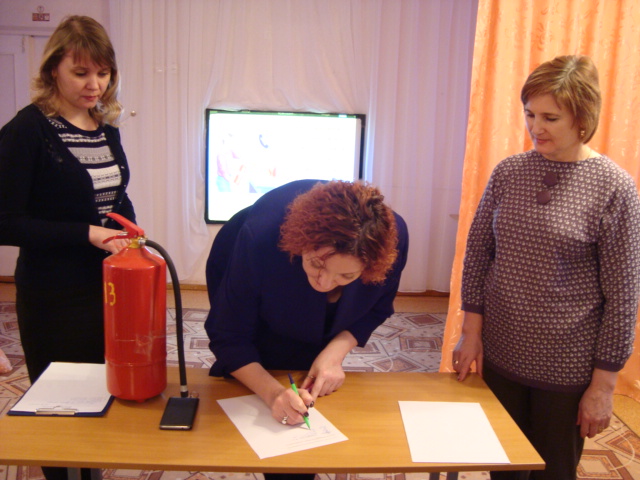 Практические занятия с коллективом  
(Эвакуация детей).
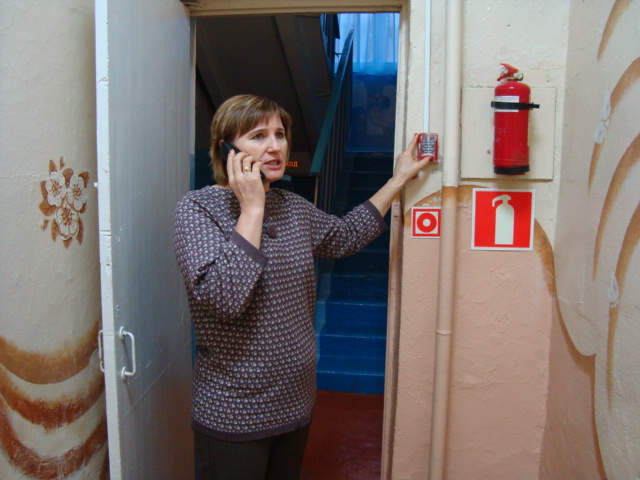 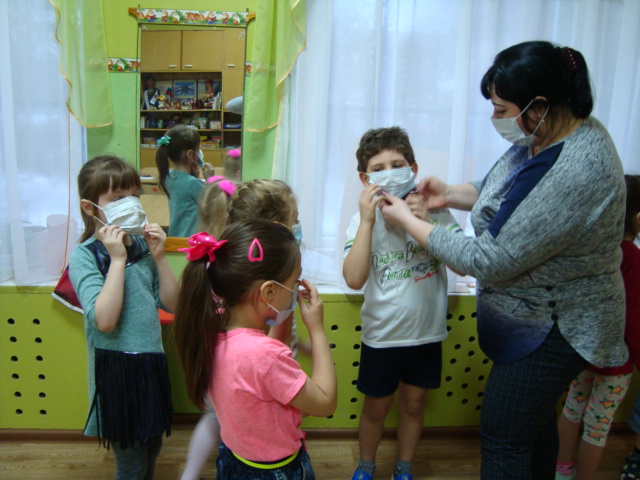 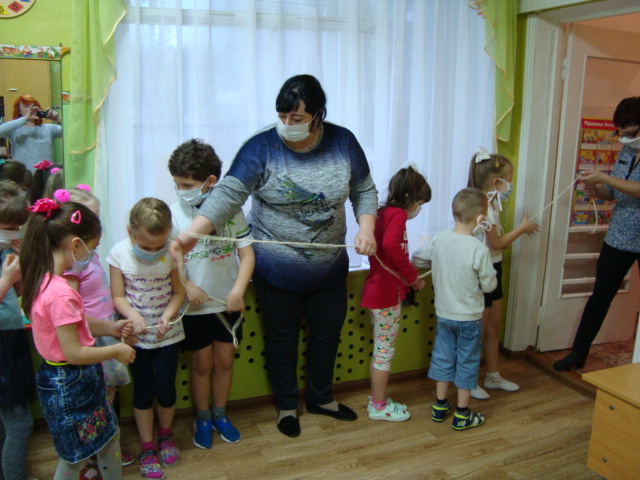 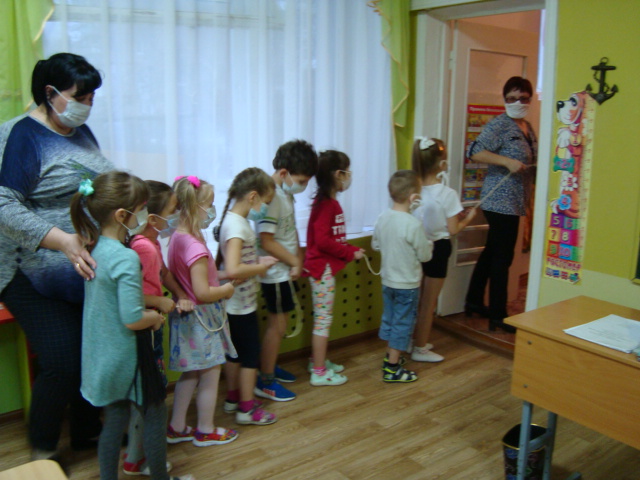 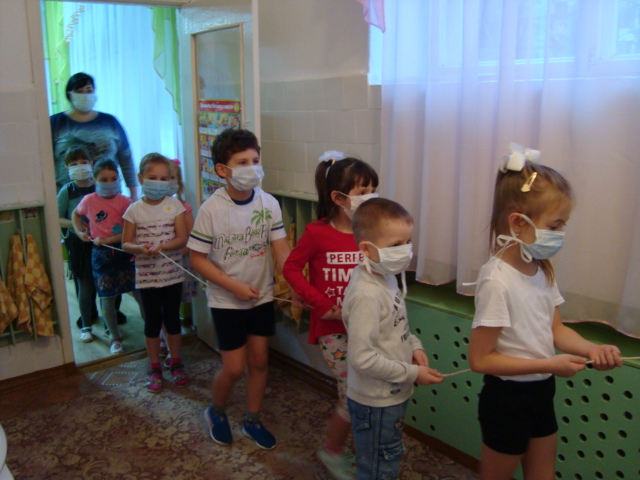 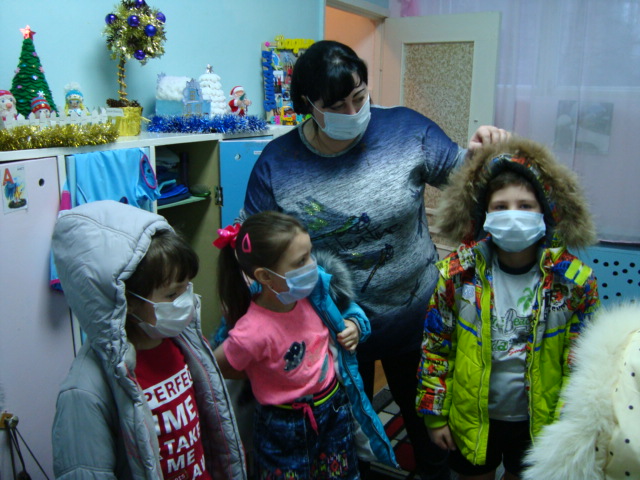 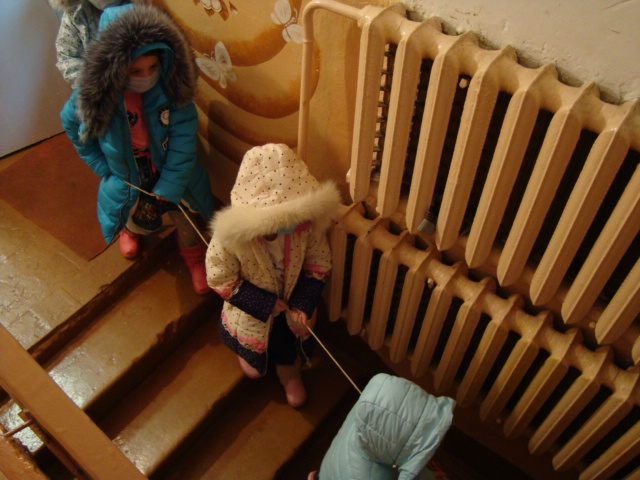 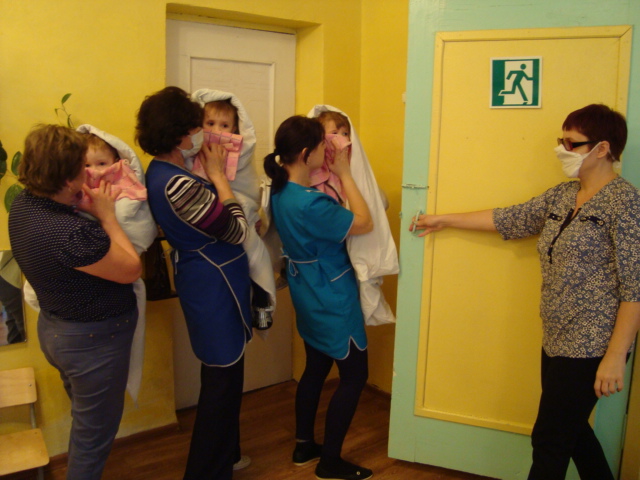 Творческие работы 
детей и педагогов
Создание развивающей среды
 в детском саду
Выставка детского творчества 
для сотрудников ВДПО и пожарной охраны
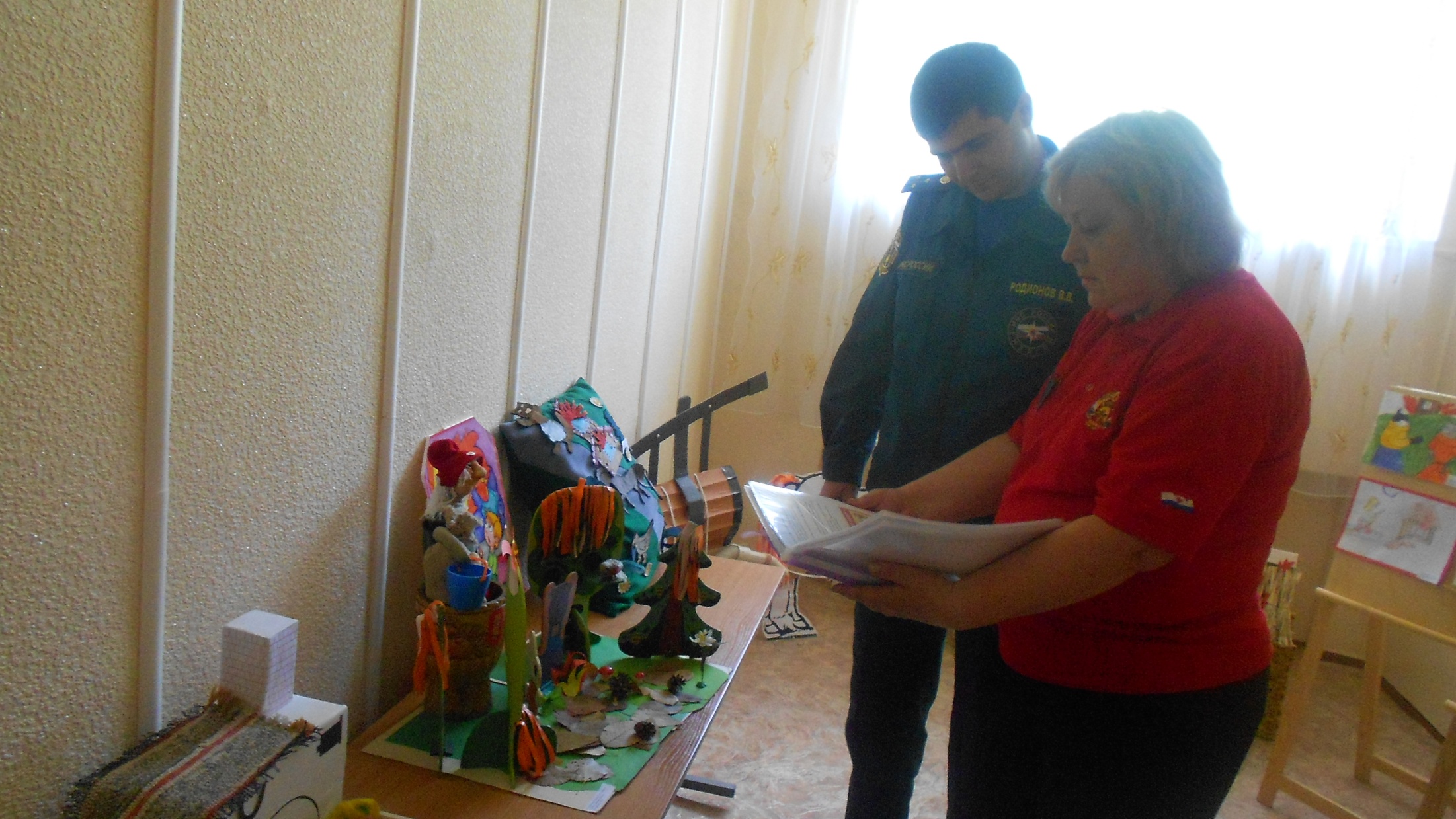 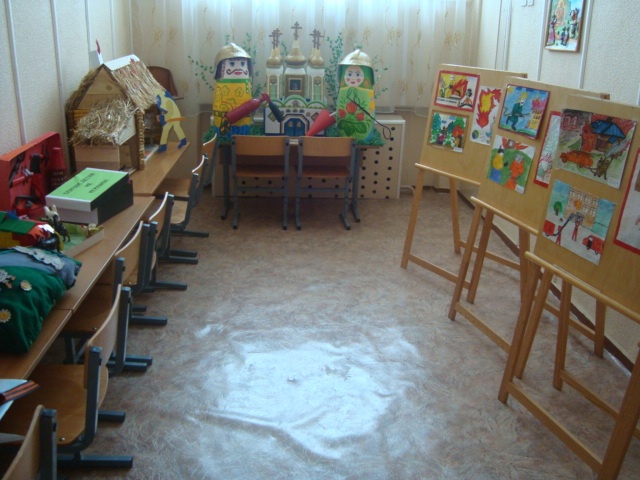 Выставка
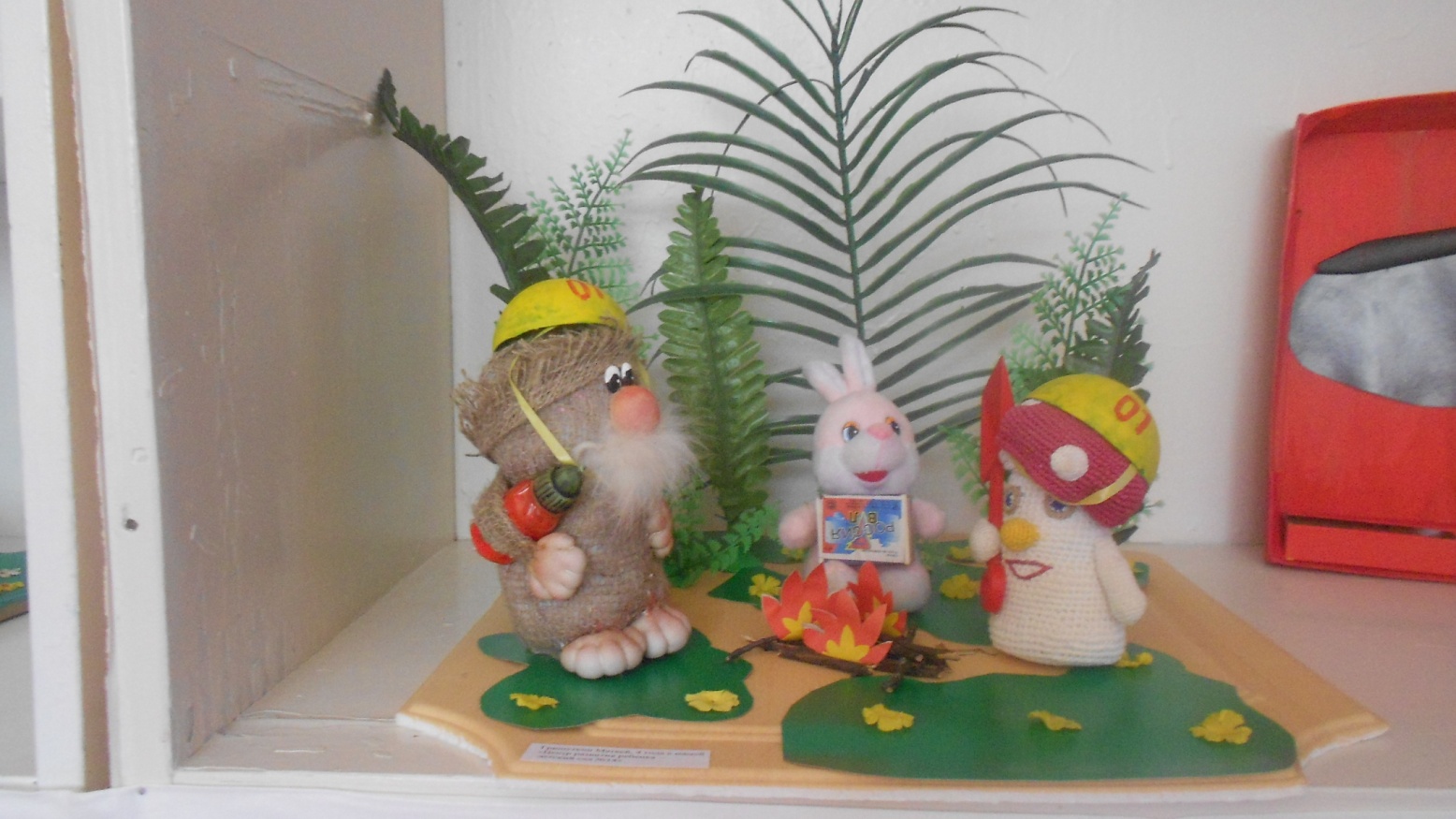 Поделки
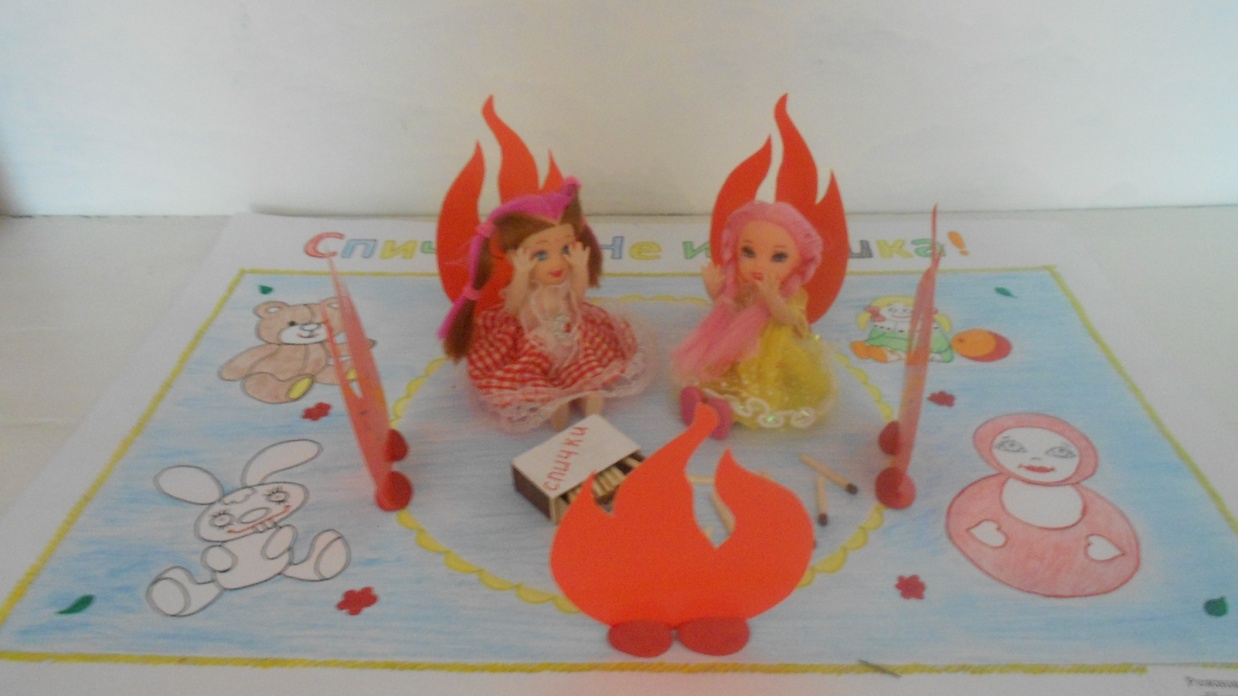 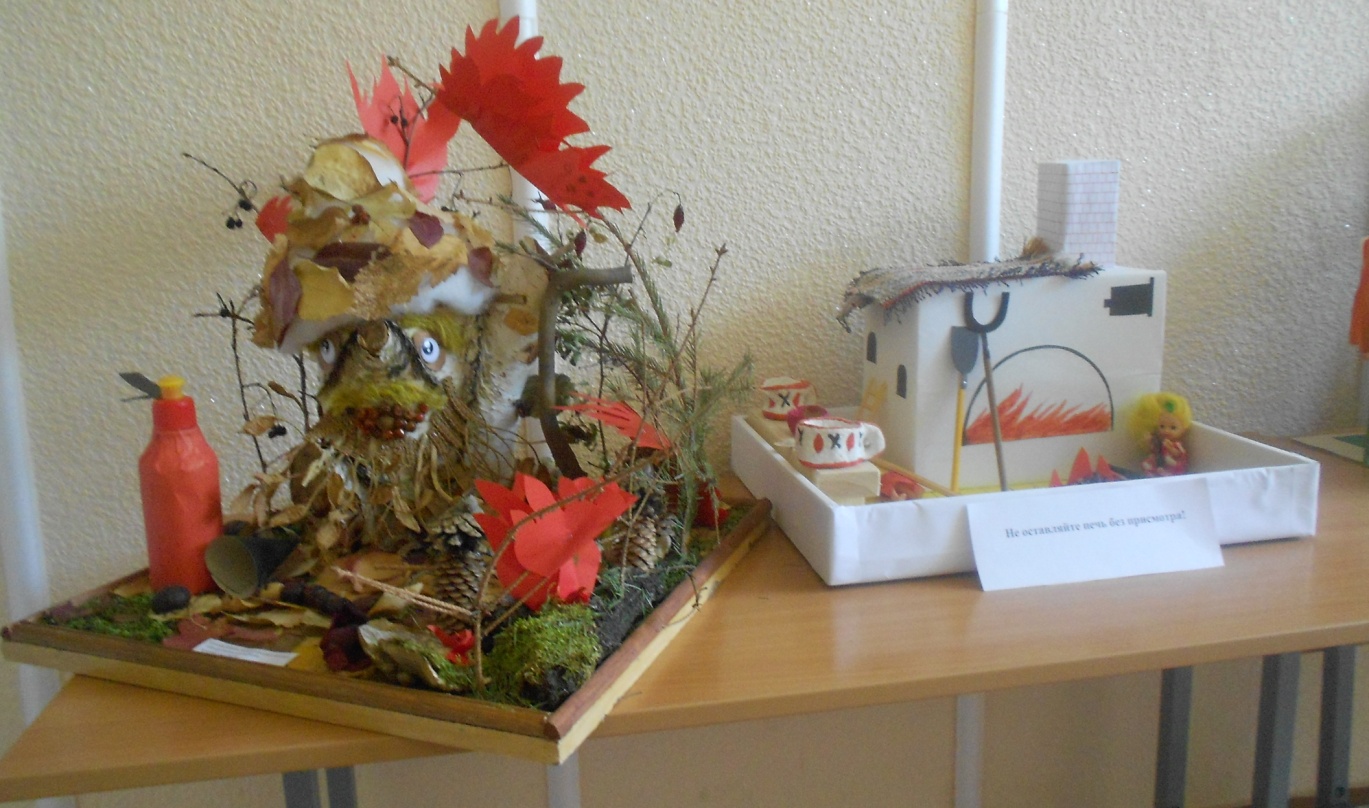 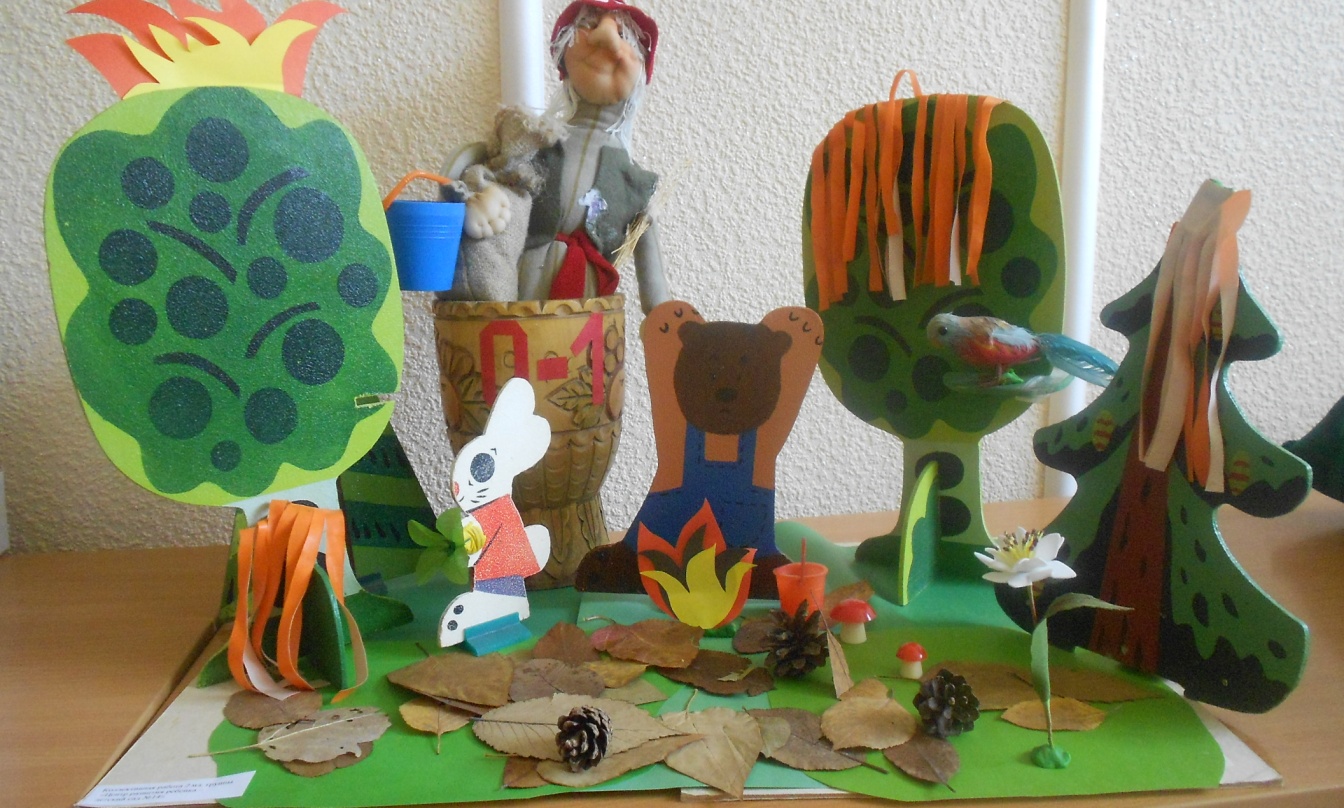 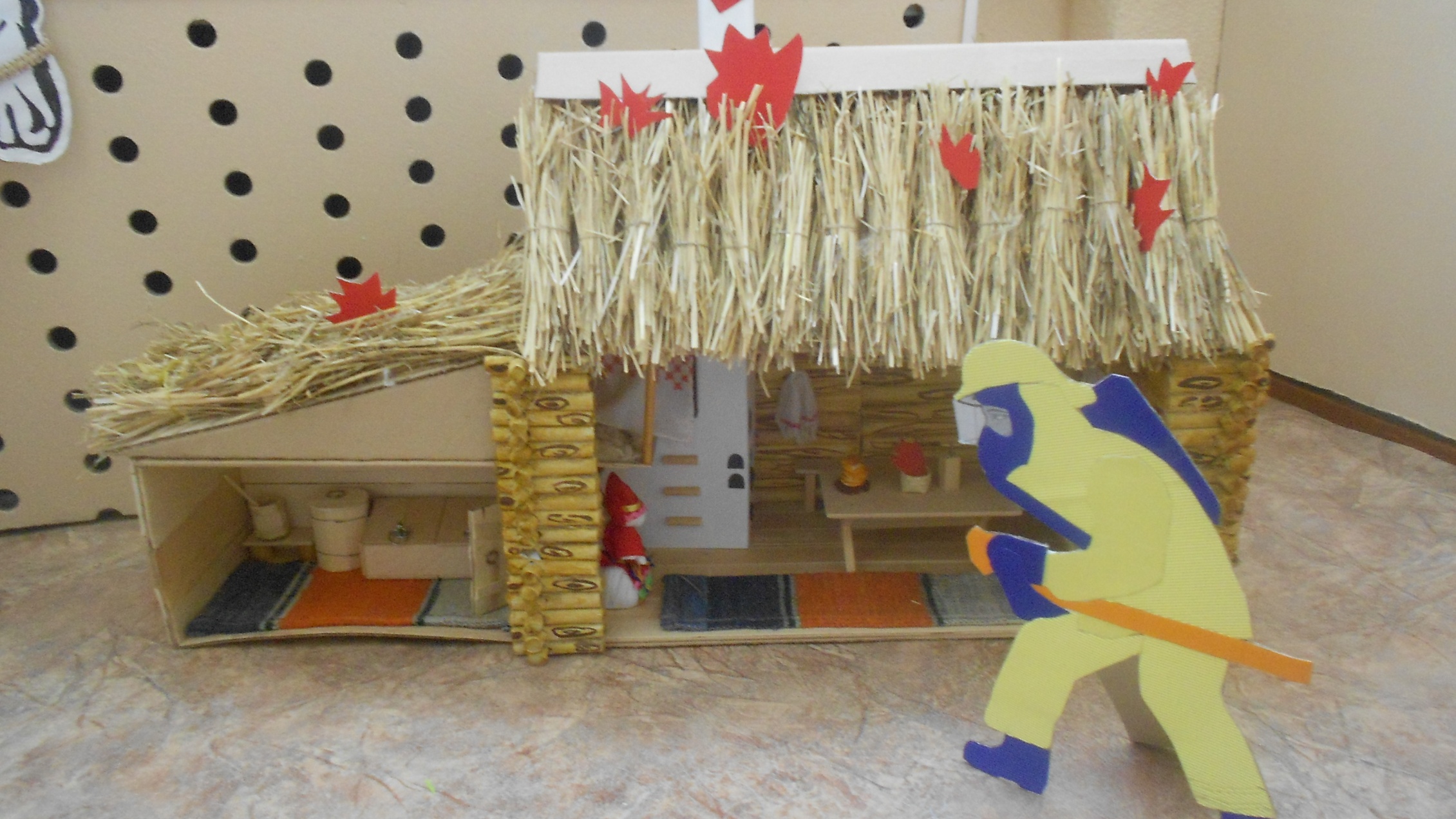 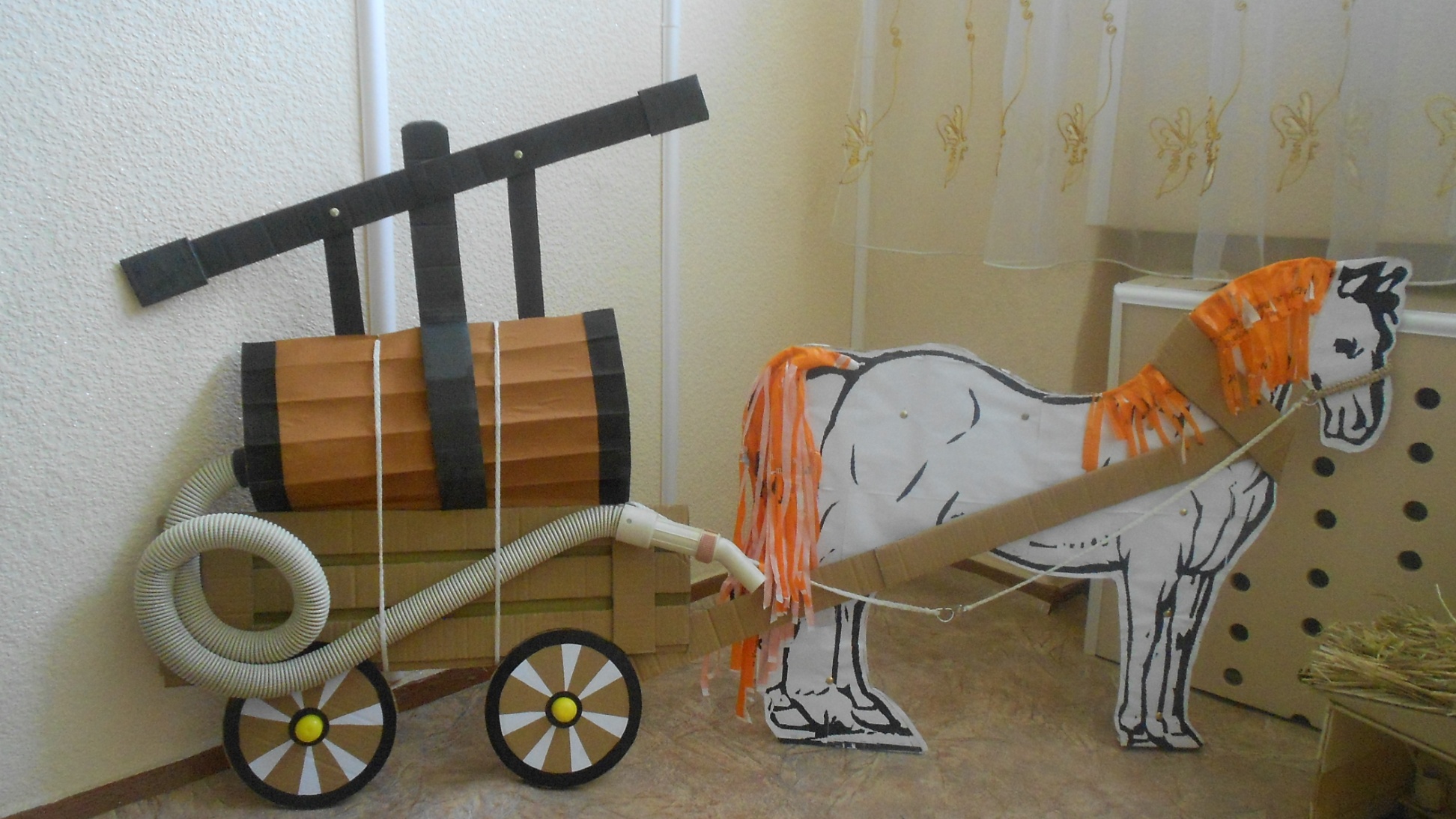 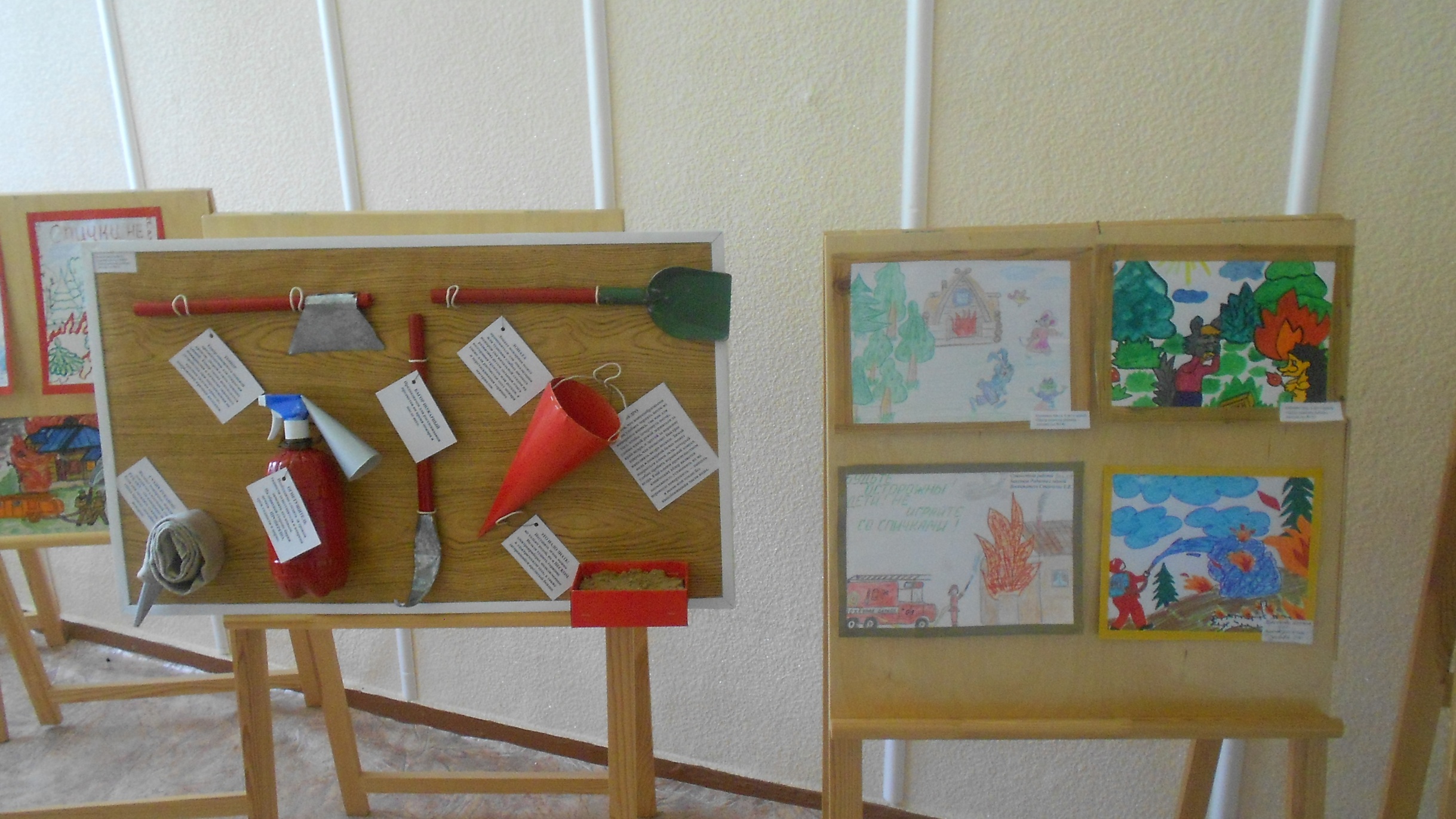 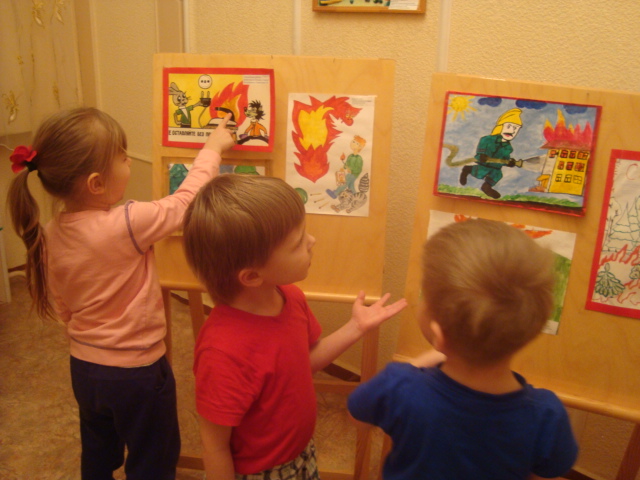 Рисунки
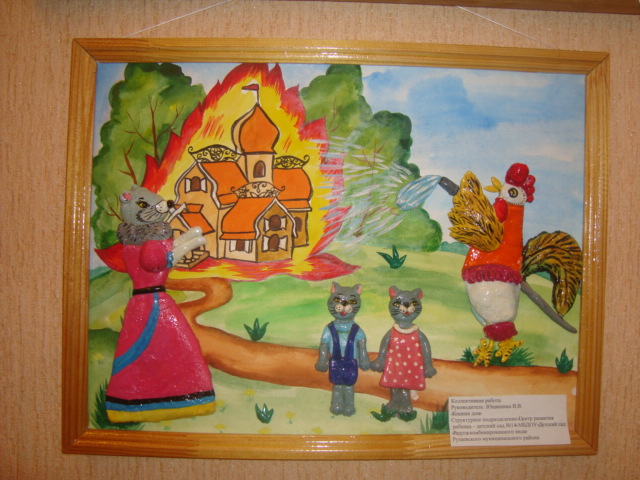 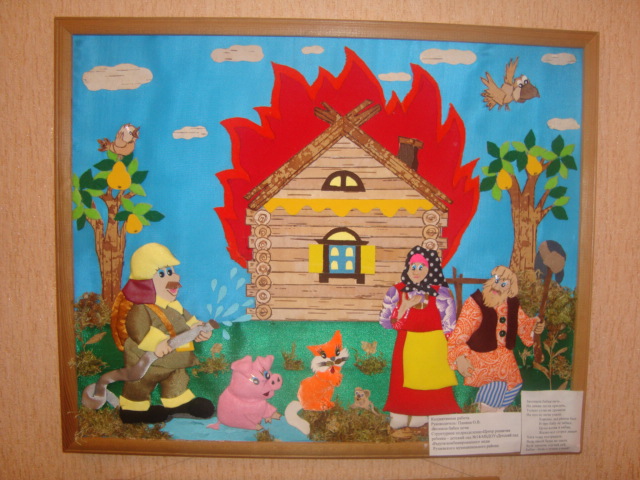 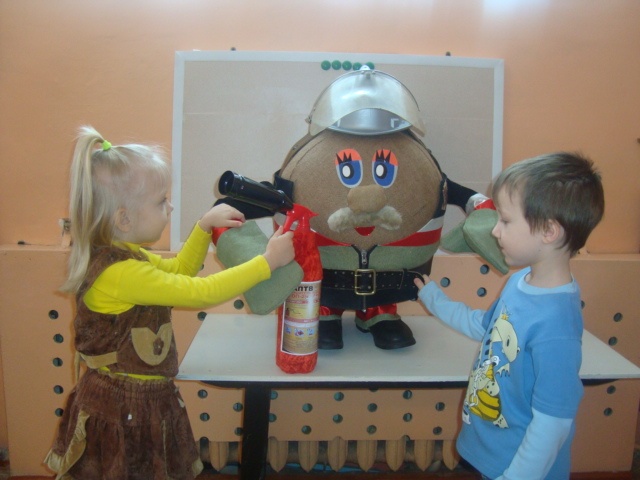 Дидактическое пособие «Пожарный»
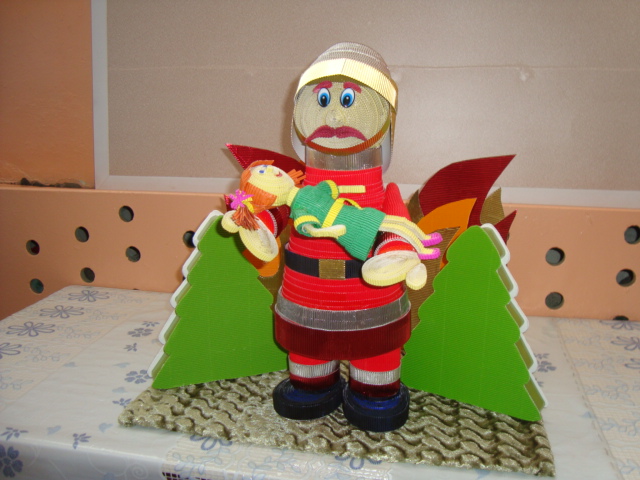 Дидактическое пособие «Пожарный»
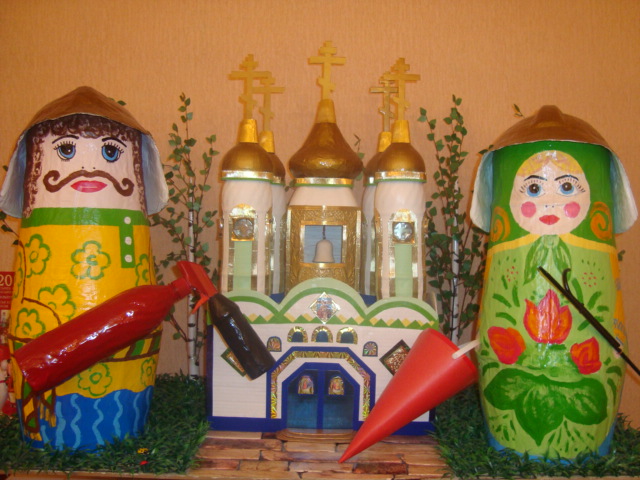 Дидактическое пособие «Спасем Русь от пожара!»
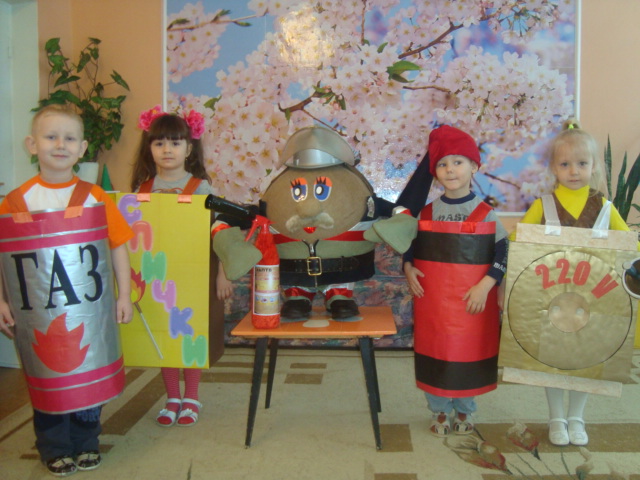 Инсценировка с использованием пособия «Пожарный»
Достижения 
педагога 
и воспитанников
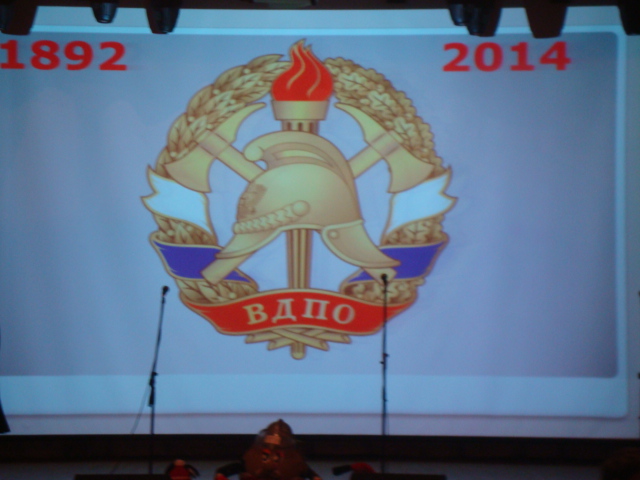 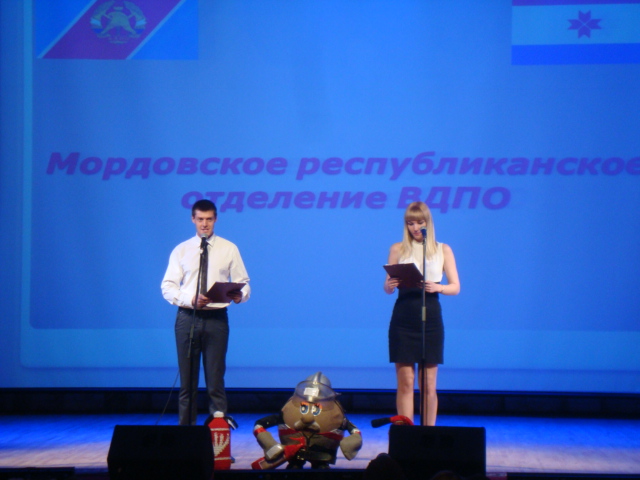 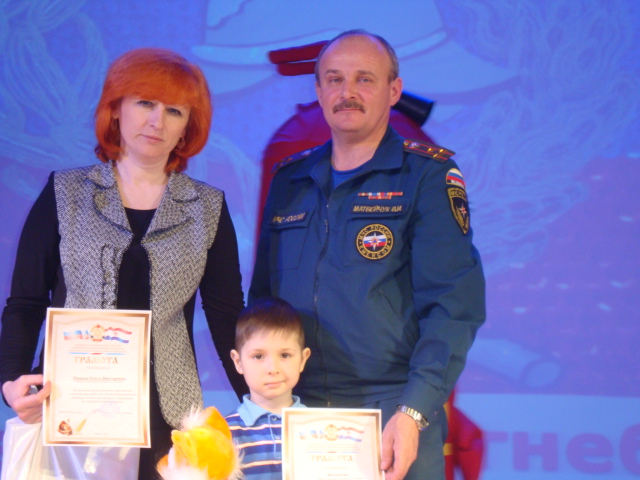 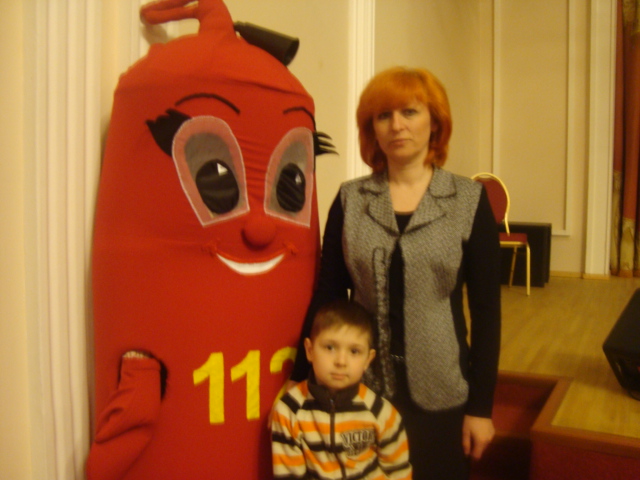 Республиканский конкурс «Неопалимая купина» 2018 год I место
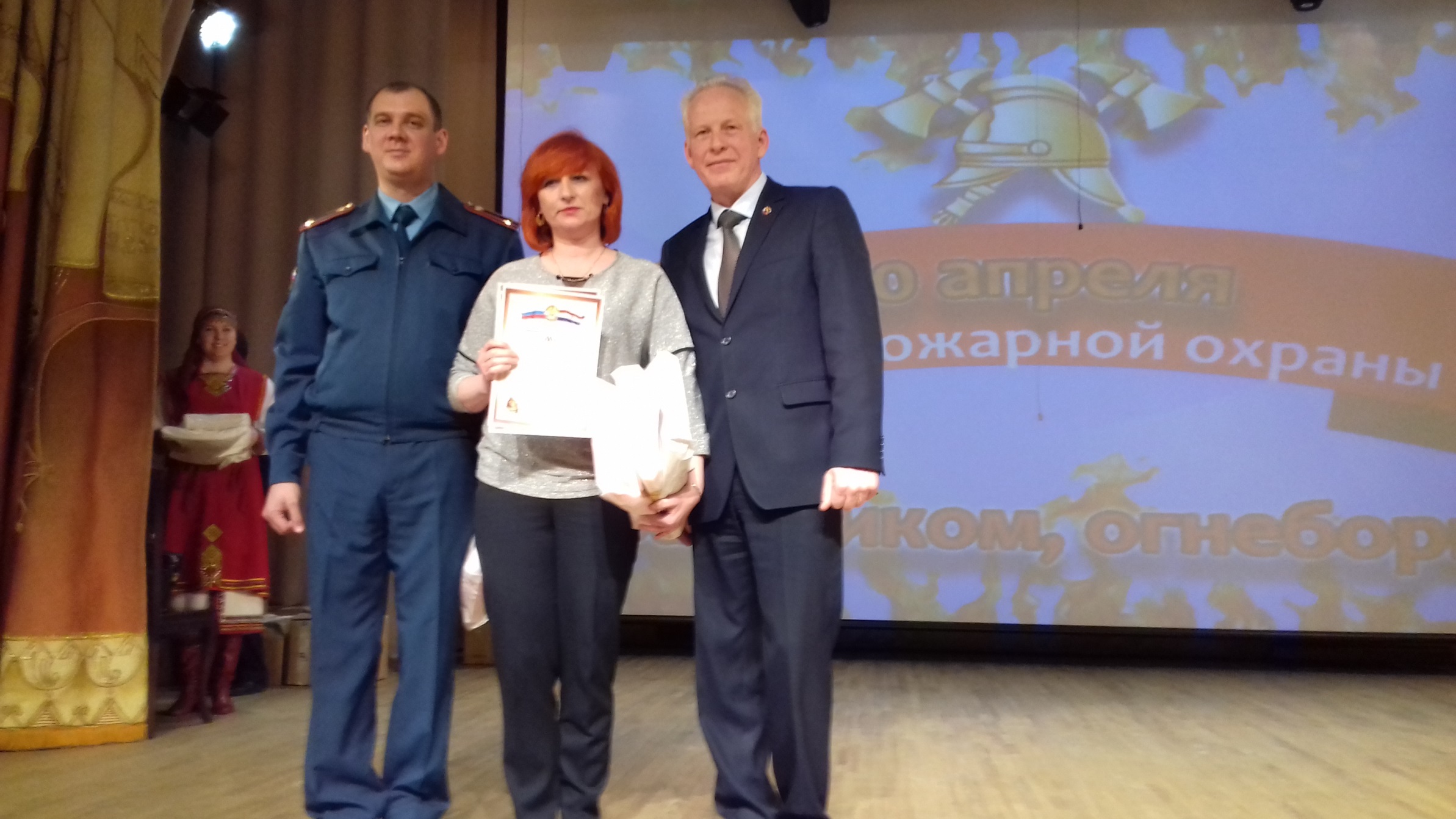 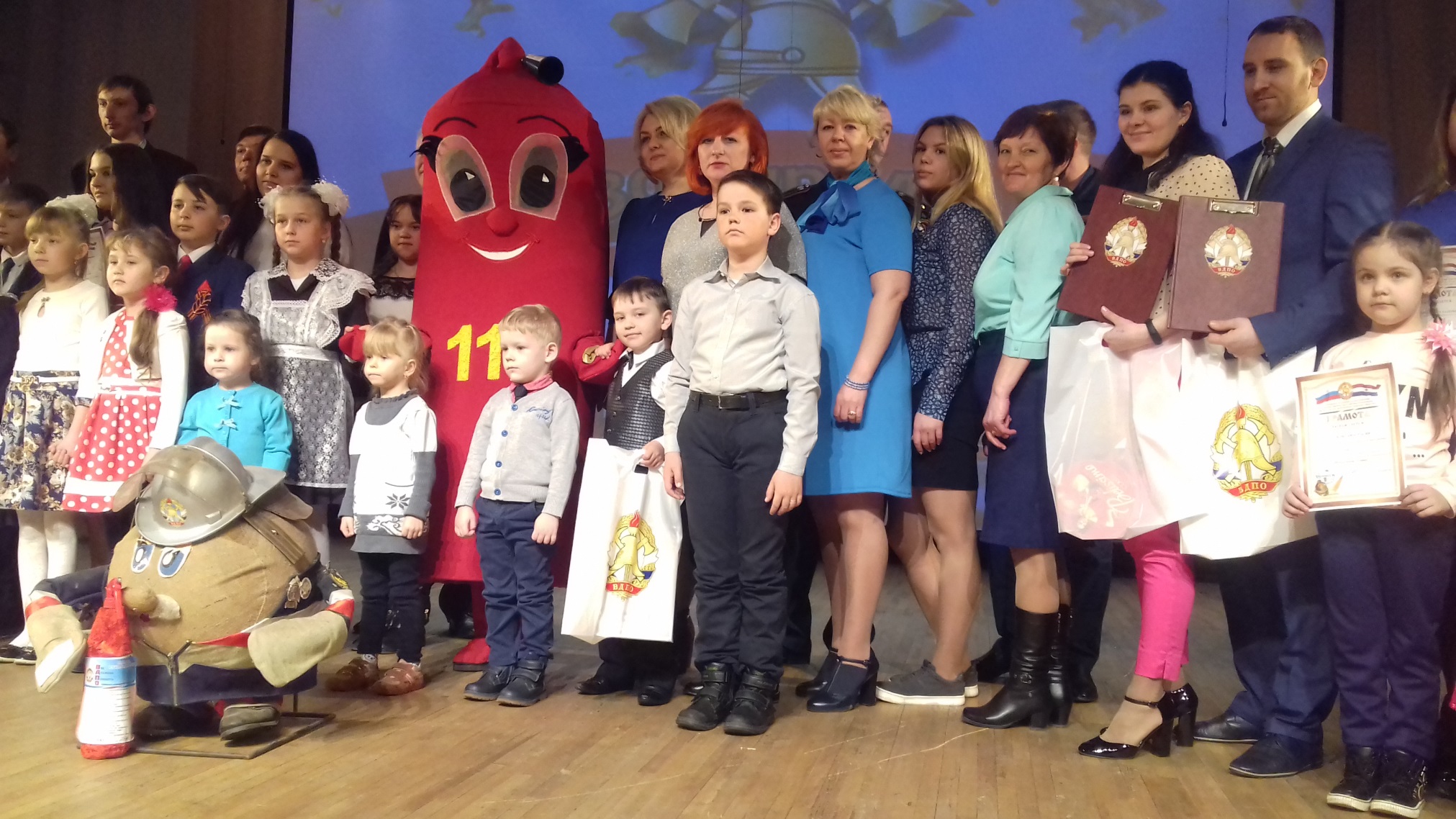 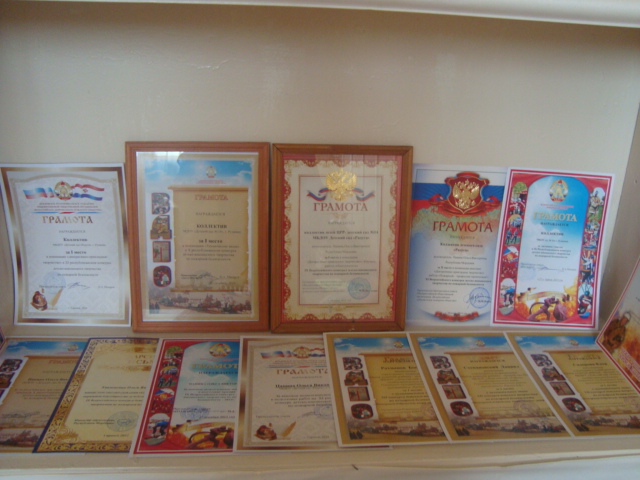 Методические
разработки
Театр из снега «Кошкин дом» 
(работа по противопожарной безопасности на прогулке)

Уважаемые коллеги, хочу поделиться с вами результатами своего творчества в области строительства построек из снега. 
Снежные постройки используются для всестороннего развития ребенка. 
В частности, представленная постройка «Кошкин дом» по сюжету одноименной русской народной сказки,
 служит развитию театрализованной деятельности детей и используется для разыгрывания игр – драматизаций.
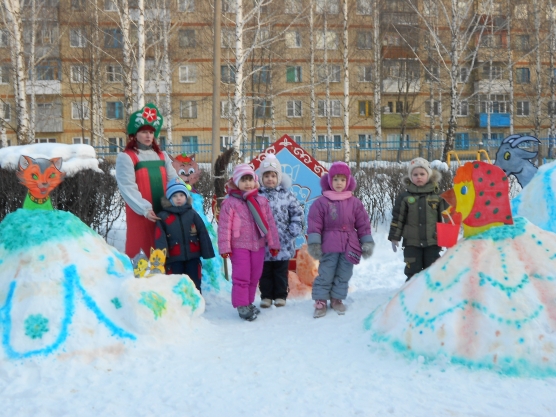 Сказка занимает особое место в жизни ребенка.
 А сказка, сделанная своими руками, запоминается на всю жизнь. 
Одна из целей создания в нашем детском саду 
«Театра из снега» - отражение элементарных проблем 
(в том числе и духовных, призыв к участникам действа и его зрителям беречь природу, 
соблюдать определенные правила поведения в социальной среде, 
в данном случае еще и работа по противопожарной безопасности.)
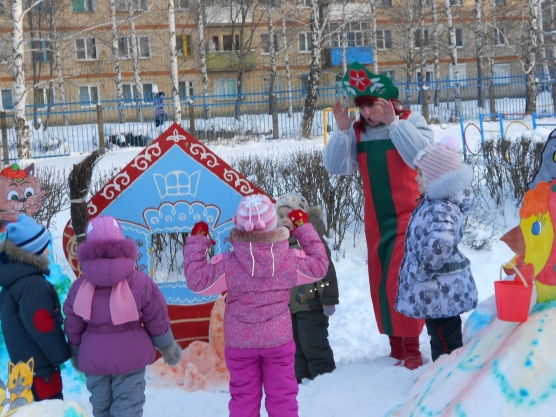 Использование театрализованного творчества                           в такой нетрадиционной форме позволяет:• формировать у детей нравственное поведение (воспитывать у них отрицательное отношение к жестокости, хитрости, трусости) ;• прививать ребятам элементарную экологическую культуру, расширять и углублять их знания об окружающем мире;• формировать у детей представление о театре как об искусстве изображения драматических произведений на сцене, воспитывать у малышей интерес к театрально-игровой деятельности, совершенствовать их музыкальные способности при создании художественного образа;• развивать у ребят психические процессы (внимание, память, восприятие, мышление, воображение) ; • активизировать и расширять у детей словарный запас, совершенствовать у них звукопроизношение, грамматический строй и навыки связной речи, ее темп и выразительность;• совершенствовать у детей моторику, координацию, плавность, переключаемость и целенаправленность движений; • развивать эмоционально-волевую сферу детей.
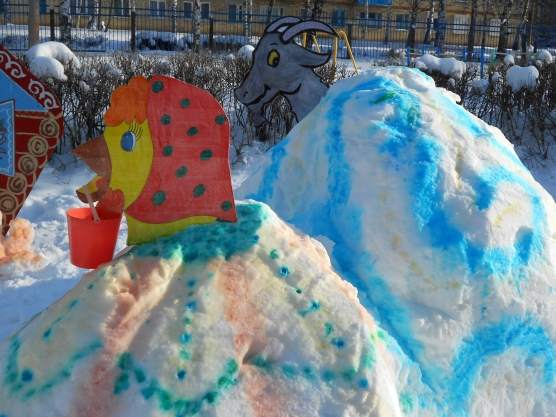 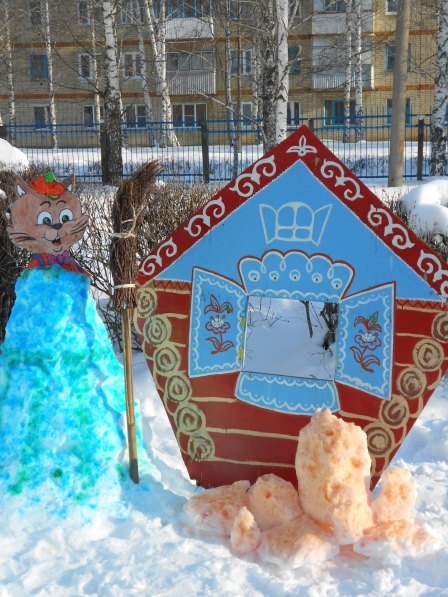 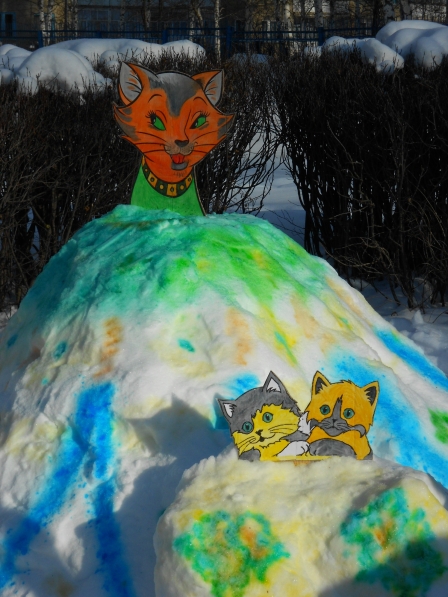 Театрализованные игры-представления в «Театре из снега» всегда радуют малышей,
 пользуются у них большой любовью.
 Дети видят окружающий мир через образы, краски, звуки. 
Ребята смеются, когда смеются персонажи пьесы, грустят, огорчаются вместе с ними, 
могут плакать над неудачами любимого сказочного героя, 
всегда готовы прийти к нему на помощь.
Инсценировка по тематике противопожарной безопасности для детей среднего возраста.
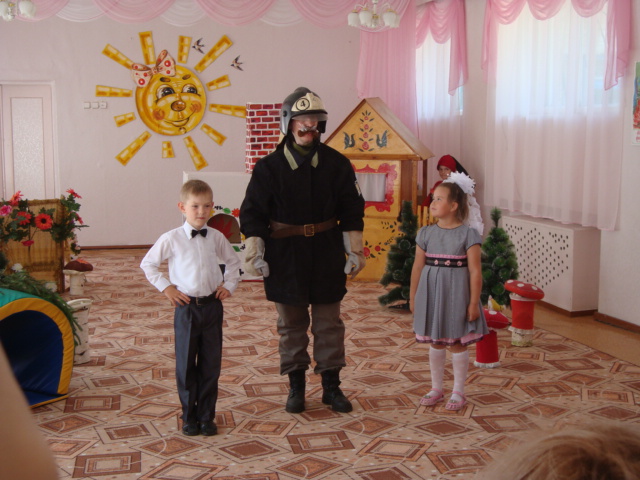 Пожарный:
Я - пожарный, и мне
Дано лучшее дело: 
Спасать жизни в огне, 
С ним сражаться умело. 
Ребята; помните о том, 
Что нельзя шутить с огнём. 
Кто c огнём неосторожен 
У того пожар возможен. 
Спичка:
Здравствуйте, а вот и я! 
Шлю привет вам всем, друзья! 
Я маленькая спичка, 
Спичка-невеличка. 
Красив и ярок мой огонь, 
Поиграй-ка ты со мной!
Баллончик:
Шлю горячие приветы
Я - баллончик разноцветный. 
Меня скорей вы разберите 
И что внутри там посмотрите. 
Розетка:
Питаю энергией я всех, 
Со мной вас ждет всегда успех. 
Вилку вставьте вы в меня-
Будет ток у вас, друзья.
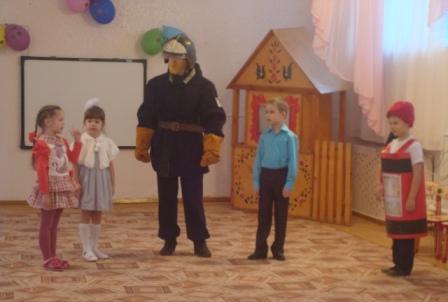 Пожарный обращается к детям: Дорогие, Петя, Света! Не слушайте вы их советы! Их советы не нужны, Играть вы с ними не должны! Огонь жесток и очень безжалостен, Пожаром кончаются детские шалости. Опасным считают огонь недаром, Он приводит к огромным пожарам! Пожарный обращается к спичке, баллончику и розетке: Ваши советы мне не по нраву, Я найду на вас управу! Поможет мне в этом известный житель, Помощник мой- огнетушитель!
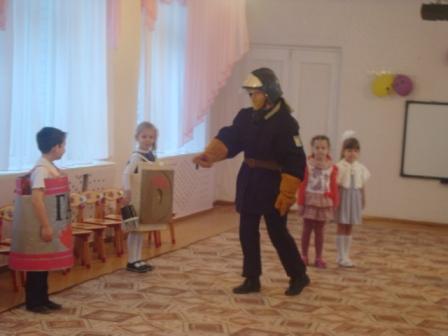 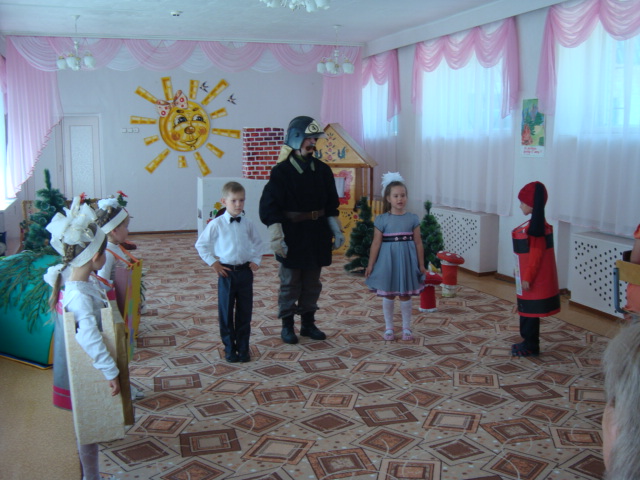 Огнетушитель:Для забавы и игры 
Спички в руки не бери. Не шути, дружок, с огнем, Чтобы не жалеть потом. Ни за что баллончик всякий, Даже в руки не бери. Потому что неизвестноЧто в баллоне том внутри. Газ на кухне, пылесос ли, Телевизор ли, утюгПусть включает только взрослыйНаш надежный старший друг.
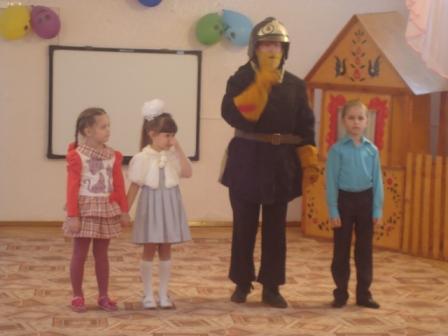 Пожарный:Ну а вы, мои друзья, Соблюдаете всегдаЭти правила простые, Но очень нужные такие? Дети:В детском садике веселомМы играем много летИ пожарным скажем прямо:Для пожаров здесь запрет! Не лезут вилками в розетки, Спички в руки не берутПотому что дети знаютКак тяжел пожарный труд! Ни за что баллончик с газомМы не станем разбирать. Не остаться б нам без пальцевИ глаза не потерять. Огнестрельные хлопушкиИ бенгальские огниВ зале, в комнате, в подъезде Зажигать не станем мы.
Пожарный обращается к детям: Если же стряслась бедаНе теряйтесь никогда. Если близко телефонИ тебе доступен он -Нужно 01 набратьИ пожарных вам позвать! Пожарный обращается к залу: Будьте осторожнее с огнем! Предупреждаю строго! Пускай все реже с каждым днемЗвучит пожарная тревога!
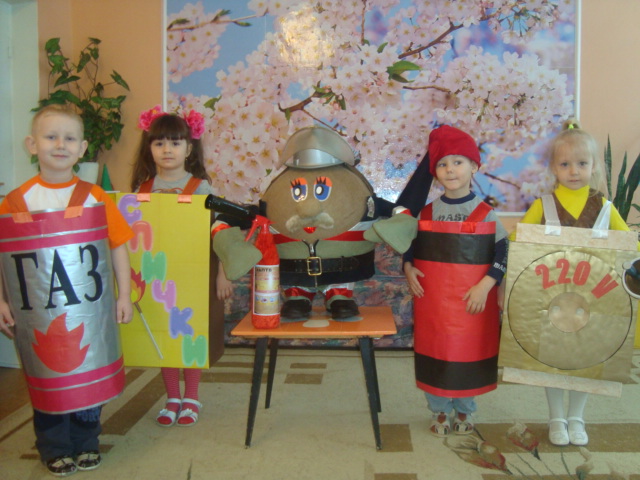 Разработка дидактических игр
Дидактические игры по правилам дородного движения
«Вызови пожарных»
Программное содержание:
Закрепить умения детей набирать номер пожарной охраны 01, четко произносить адрес, свою фамилию, указать, что горит.
Ход игры:
Для игры понадобится 2 телефона. Один телефон-диспетчер, второй – у потерпевшего.
Ребенок набирает номер «01» и четко вызывает пожарных. При вызове надо уметь четко:
а) назвать свою фамилию, имя
б) указать, что именно горит
в) сообщить адрес горящего объекта.
«Какой знак здесь должен быть»
Программное содержание:
Закрепить знания детей о дорожных знаках, уметь подобрать знак в связи с созданной обстановкой, развитие речи.
Ход игры:
Детям раздаются карточки с нарисованным сюжетом, и глядя на них, нужно сказать и нарисовать соответствующий знак.
ДИДАКТИЧЕСКАЯ ИГРА: «ЛОТО - ПОЖАРНАЯ БЕЗОПАСНОСТЬ»
Цель: с помощью сюжетных картинок формировать представление детей об опасных ситуациях во время пожара; умение вести себя правильно в возникшей опасной ситуации. Развивать внимание, логическое мышление, связную речь. Воспитывать чувство ответственности.
Ход игры:
Воспитатель раздаёт игрокам карточки, расчерченные на 10 пустых прямоугольников (игровые поля), затем показывает детям сюжетную картинку с изображением ситуации при пожаре( мальчик играет спичками, девочка выбежала на балкон горящей квартиры, оставлен утюг без присмотра, дети включили ёлку и т.д.). Ребёнок, правильно охарактеризовавший ситуацию, закрывает картинкой пустое игровое поле. Выигрывает тот , кто у кого окажется больше закрытых полей.
ДИДАКТИЧЕСКАЯ ИГРА: «ХОРОШО – ПЛОХО»
Цель: формировать представления о полезных и вредных свойствах огня. Развивать логическое мышление, память, внимание.
 Ход игры:
Ребёнку показывается картина, изображающая различные виды применения огня (и хорошего и плохого).Детям раздают карточки с изображением огня и предметов, связанных с огнём (спички, дрова, газовая плита, керосиновая лампа ит.д.) дети должны расположить карточки на картине – в нужное место.
ДИДАКТИЧЕСКАЯ ИГРА «КАРТОЧНАЯ ВИКТОРИНА».
Цель: закрепить знания детей о правилах пожарной безопасности. Развивать память, мышление, речь. Воспитывать чувство ответственности.
Ход игры:
Воспитатель раскладывает на столе, или кладёт в красиво оформленную коробочку корточки с вопросами на тему правил поведении во время пожара. Ребёнок, правильно ответивший на вопрос, получает фишку. Выигрывает тот, у кого при по окончании игры окажется больше фишек.
Варианты вопросов:
- Назови возможную причину пожара;
- как правильно вызвать пожарных;
- что делать, если во время пожара нет возможности вызвать пожарных, и пути из дома отрезаны пожаром;
- можно ли заниматься тушением огня, не вызвав предварительно пожарных;
- можно ли прятаться в шкафу или под столом во время пожара;
- можно ли поджигать тополиный пух;
- можно ли во время пожара устраивать сквозняк, открывая одновременно все окна и двери;
- можно ли использовать лифт во время пожара в доме;
- как правильно покинуть задымлённое помещение;
- можно ли играть спичками и зажигалками и почему.
ДИДАКТИЧЕСКАЯ ИГРА: «НАЗОВИ ПРИЧИНЫ ПОЖАРА»
Цель: формировать знания о причинах пожара .Развивать внимание, память, речь. Воспитывать ответственность.
Ход игры:
Из предложенных воспитателем сюжетных картинок ( дети собирают осенние листья, дети вешают горящие свечи на ёлку, мальчик в шкафу играет спичками, дети поливают цветы и т. д.) ребёнок должен выбрать те ситуации, которые могут стать причиной пожара и аргументировать свой ответ, за что получает фишку. Выигрывает тот, у кого окажется больше фишек к концу игры.
ДИДАКТИЧЕСКАЯ ИГРА: «СЛОЖИ КАРТИНКУ»
Цель: закреплять знания о правилах поведения во время пожара. Развивать воображение, логическое мышление, мелкую моторику руки. Воспитывать усидчивость.
Ход игры:
Ребёнок должен сложить разрезанную на 8-10 частей картинку с изображенной ситуацией при пожаре.
ДИДАКТИЧЕСКАЯ ИГРА: «ВЫБЕРИ НУЖНОЕ»
Цель: формировать знания детей о предметах, необходимых при тушении пожара, правилах их использования. Закреплять знания о предметах, которые могут вызвать пожар. Развивать речь, память, логическое мышление. Воспитывать чувство ответственности.
Ход игры:
Ребёнку предлагается набор предметных картинок (огнетушитель .ведро с водой. Телевизор. Телефон, ящик с песком, электроразетка, пожарный шланг, керосиновая лампа, шлем пожарного, зажигалка, газовая плита, противогаз) из которых он должен выбрать используемые при тушении пожаров и являющиеся причиной возникновения пожара. Правильно ответивший, получает фишку. Выигрывает игрок, получивший большее количество фишек.
ДИДАКТИЧЕСКАЯ ИГРА: «ЧЕТВЁРТЫЙ ЛИШНИЙ»
Цель: закреплять знания о предметах которые могут стать причиной возникновения пожара .развивать логическое мышление, обогащать словарный запас детей.
Ход игры:
из четырёх предложенных картинок изображенных на одной карточке ребёнок выбирает лишнюю связанную или не связанную с пожаром. Пример – кипятильник, расчёска, кастрюля, шкатулка; ковёр, телевизор, картина, стул и т. д.)
ДИДАКТИЧЕСКАЯ ИГРА: «ДОСКАЖИ СЛОВЕЧКО»
Цель: закреплять знания о мерах предотвращения пожара. Развивать словарь, внимание, память.
Ход игры:
Воспитатель вместе с детьми встаёт вкруг, передаёт красный мяч ребёнку который должен закончит стихотворную строку.
Где с огнём беспечны люди,
Там взовьётся в небе шар,
Там всегда грозить нам будет
Злой…….(пожар)
Раз, .два, три, четыре.
У кого пожар в …..(квартире)
Дым столбом поднялся вдруг.
Кто не выключил…..( утюг)
Красный отблеск побежал.
Кто со спичками……(играл)
Стол и шкаф сгорели разом.
Кто сушил бельё над …(газом)
Пламя прыгнуло в листву.
Кто у дому жог…(траву0
Кто в огонь бросал при этом
Не знакомые …(предметы)
Помни каждый гражданин:
Этот номер:….(01)
Дым увидел- не зевай.
И пожарных ….(вызывай)
Сюжетно ролевые игры:

«МЫ - ПОЖАРНЫЕ»
Предварительная работа:
экскурсия в пожарную часть,
беседы о работе пожарных,
рассматривание сюжетных картинок,
чтение рассказов о пожаре ( Л. Толстой « пожарные собаки, С. Маршак «Кошкин дом», С. Михалкова « пожар»),
рисование на данную тему,
обыгрывание ситуаций о правилах поведения на пожаре,
дидактические игры,
ООД на данную тему.
Цель: формировать умение развивать сюжет на основе знаний по ППД; согласовывать свои действия с действиями партнёров, соблюдать в игре ролевые взаимодействия и взаимоотношения. Согласовывать и прогнозировать ролевые действия и поведение в соответствии с сюжетом игры.
Оборудование: набор пожарных машин, шлёмы для пожарных, вёдра, лопаты, предметы заместители – шнуры, скакалки, шведская лестница, спортивный канат, спортивные маты, набор игрушек «Мы – пожарные», магнитофон (аудиозапись « пожарной мигалки»).
ИГРА С НАПОЛЬНЫМ КОНСТРУКТОРОМ «ПОЖАР В ГОРОДЕ».
Предварительная работа:
Конструирование зданий,
Игры с напольным конструктором,
Рассматривание плана-схемы улиц города,
Экскурсия по близлежащему микрорайону,
Обыгрывание ситуаций на тему «пожарная машина на улицах города»,
Беседы о профессии пожарного,
Отгадывание загадок,
Игры с транспортными игрушек,
Беседы о правилах дорожного движения на тему спецтранспорта на улице.
Цель: закрепить умения брать на себя различные роли в соответствии с сюжетом игры; использовать атрибуты, конструктор, строительный материал, предметы заместители. Содействовать творческому использованию в иге представлений об ППД. Развивать творческое воображение, способности совместно развёртывать игу.
Оборудование: разные виды напольного конструктора, карты-схемы, игрушечные пожарные машины, мелкие игрушки, аудиозапись пожарной мигалки.
Консультации для родителей.
ПРАВИЛА
 ПОЖАРНОЙ БЕЗОПАСНОСТИ
Уходя из квартиры, выключайте электронагревательные и газовые приборы. 
Следите за исправностью электропроводки и электробытовых приборов. Не допускайте их эксплуатацию в неисправном состоянии. 
Одновременное включение нескольких электроприборов большой мощности ведёт к перегрузке сети и может стать причиной пожара.
Если в вашем доме есть печь, не допускайте её эксплуатацию в неисправном состоянии. Не перекаливайте её и не оставляйте без присмотра. Регулярно очищайте дымоходы от сажи.
Помните, что курение в постели в нетрезвом виде в большинстве случаев приводит к пожару.
Не допускайте детской шалости с огнём, спички храните в недоступных для детей местах.
Основные действия при пожаре:
 -  В случае возникновения пожара немедленно вызывайте Единую службу спасения по телефону «01» или по сотовому «010». Дайте диспетчеру необходимую информацию, (точный адрес, что горит, наиболее удобный маршрут для подъезда к дому);
не теряйте время и силы на спасение имущества, в первую очередь          спасайте детей и людей преклонного возраста;
примите следующие меры по предотвращению огня: плотно закройте все двери и окна в помещении, заложите щели в дверном проёме над полом мокрой тканью, перекройте газ и отключите электроэнергию;
при сильном задымлении дышите через мокрую ткань и передвигайтесь как можно ближе к полу (там меньше дыма);
при выходе из горящего здания сразу же сообщите пожарным          
информацию о тех, кто мог ещё остаться в горящем здании.
Главное при пожаре - не паникуйте!
Помните! Отсутствие паники, залог  вашего спасения.
В случае пожара, чрезвычайного происшествия, беды на воде, ДТП
звоните в ЕДИНУЮ СЛУЖБУ СПАСЕНИЯ